Hello every one !!!
WARM-UP
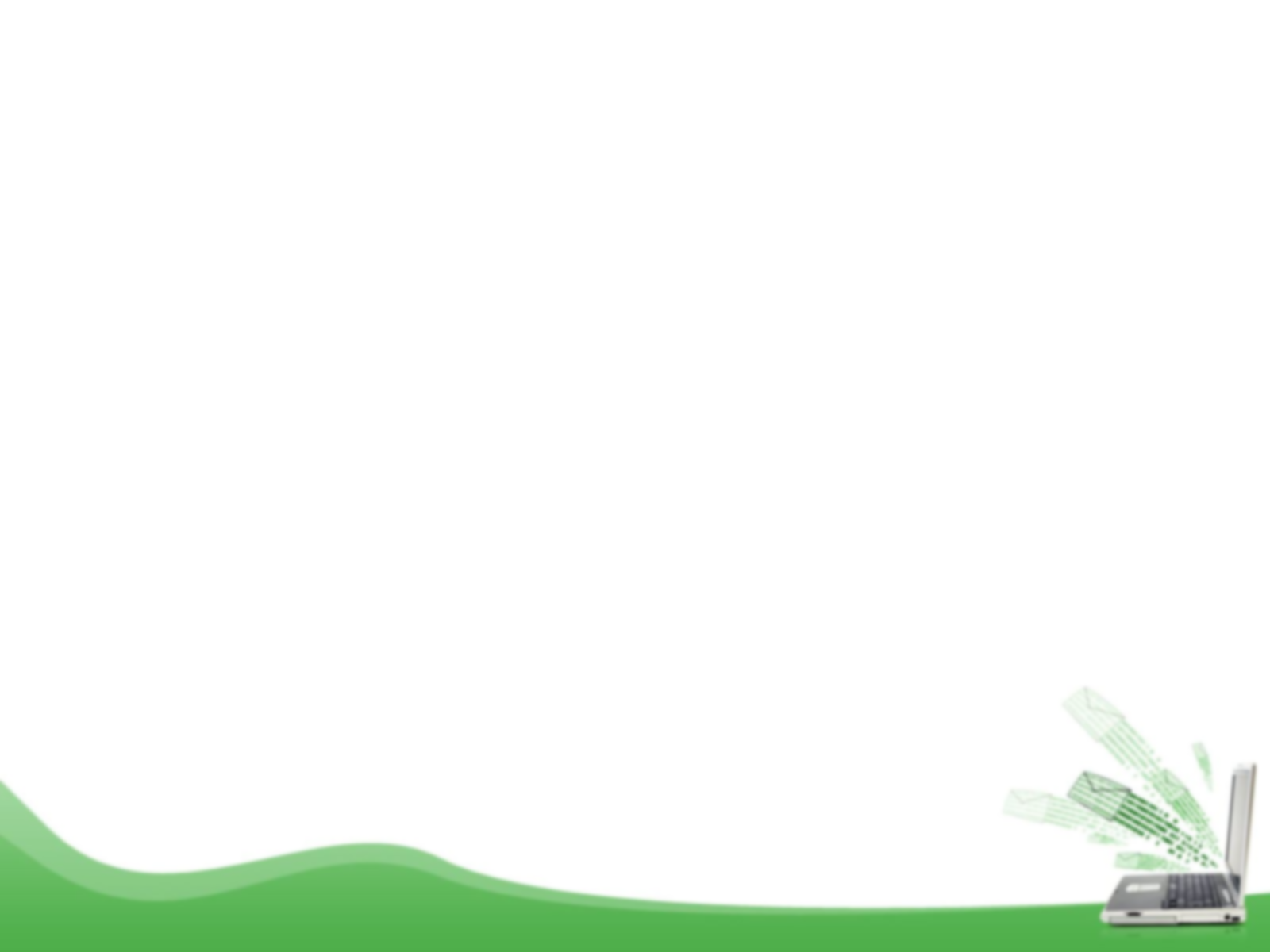 Matching:
Film posters
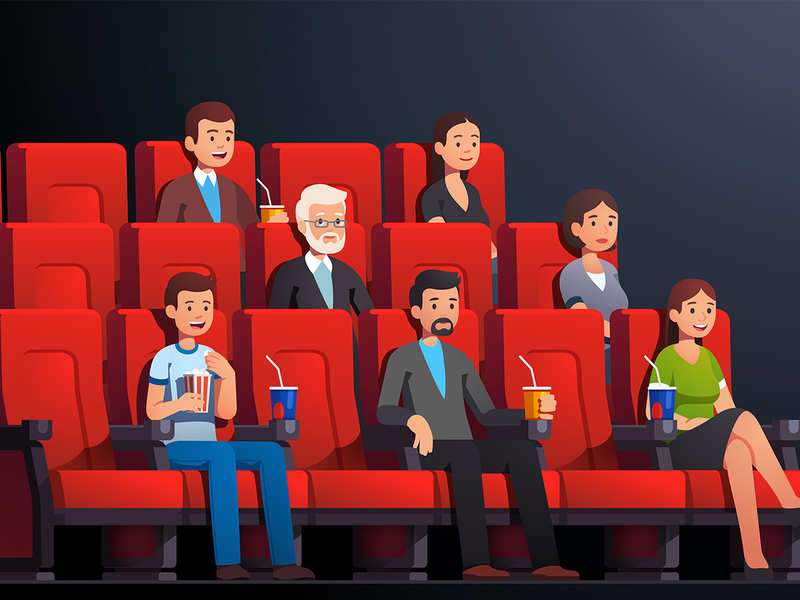 Matching:
Film posters
fantasy
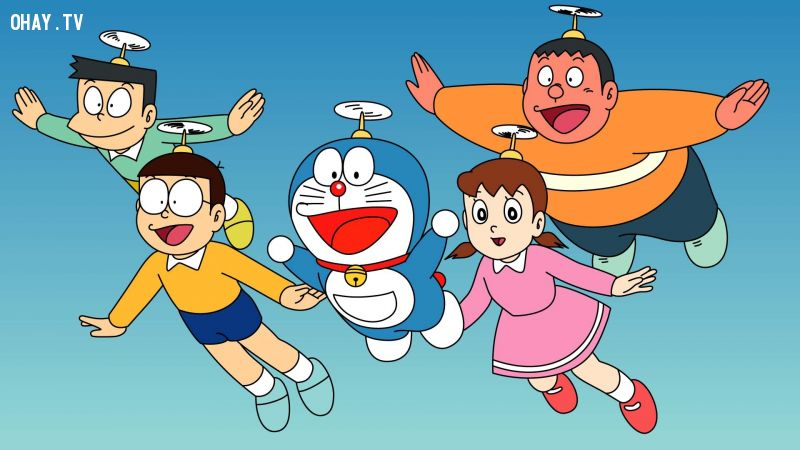 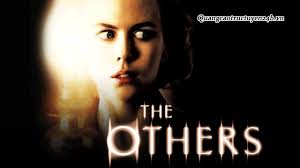 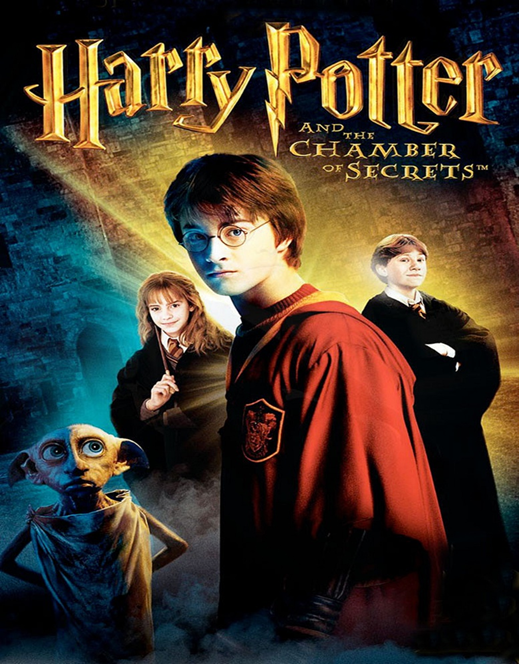 comedy
violent film
cartoon
horror film
documentary
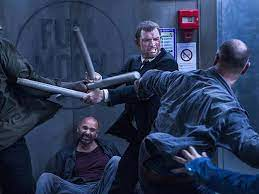 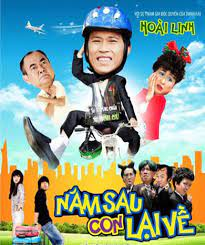 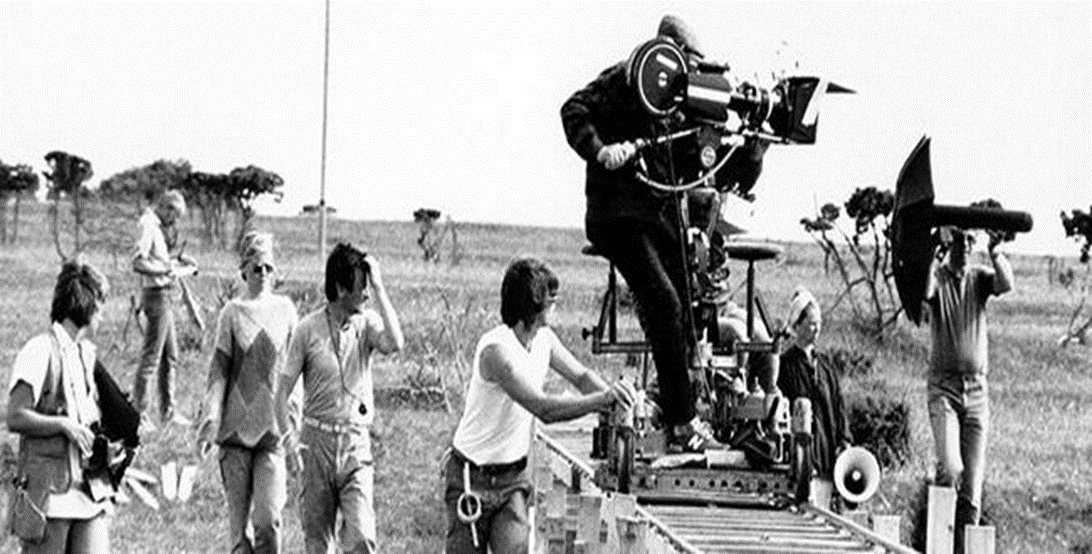 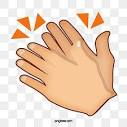 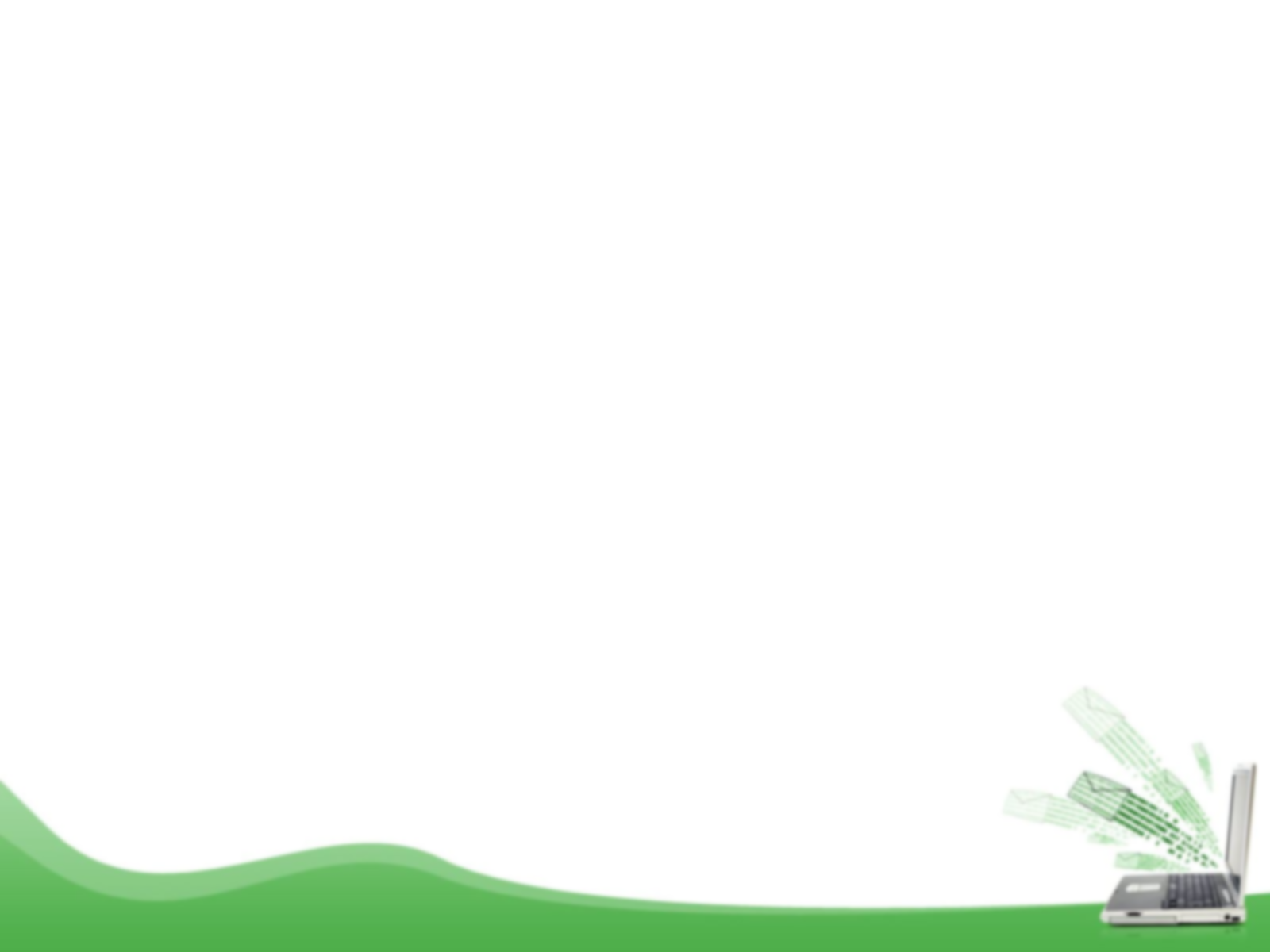 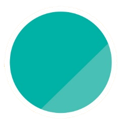 8
FILMS
Unit
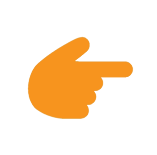 LESSON 2: A CLOSER LOOK 1
Adjectives to describe films
Vocabulary
/ɪə/ and /eə/
Pronunciation
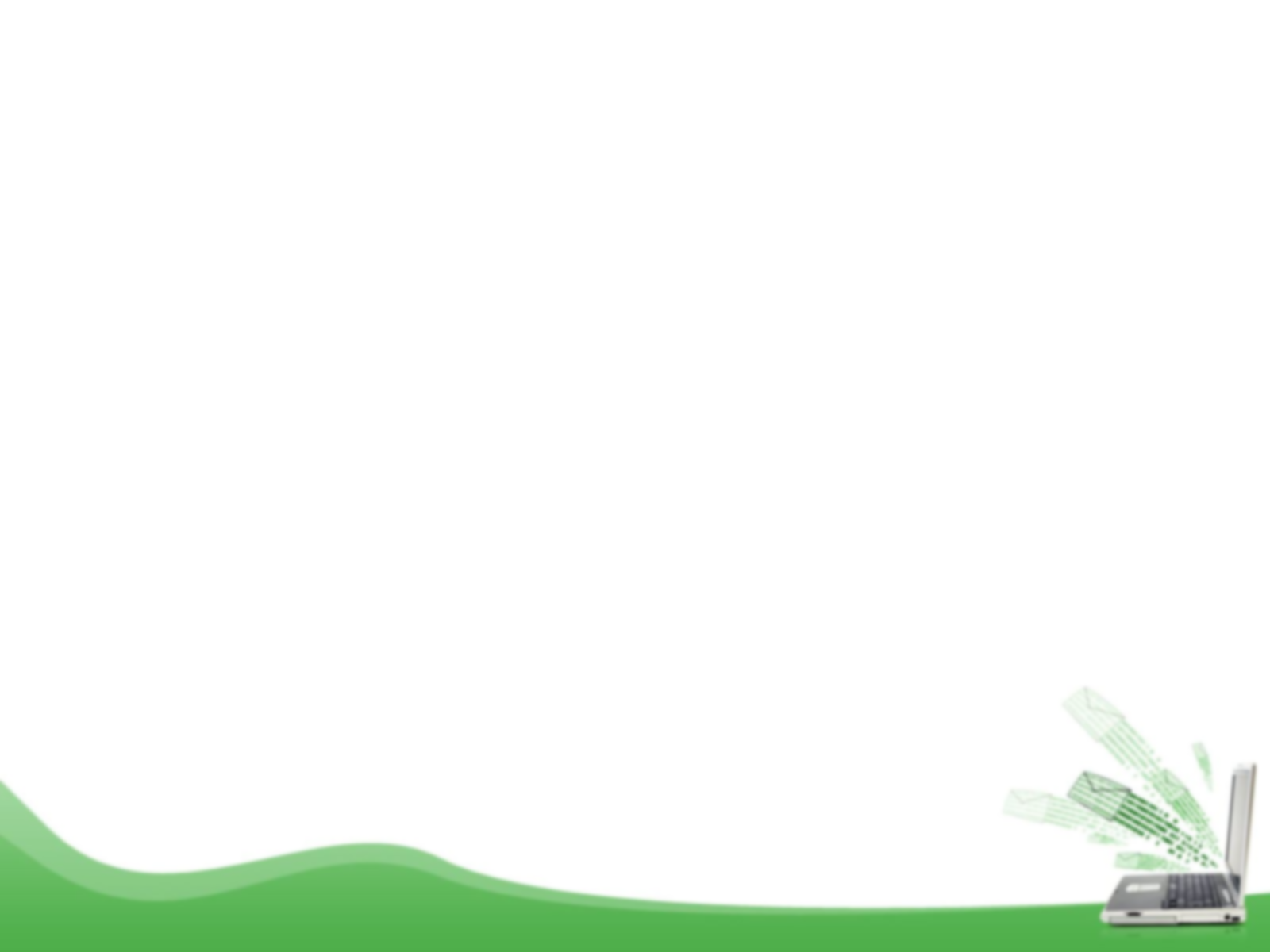 * VOCABULARY
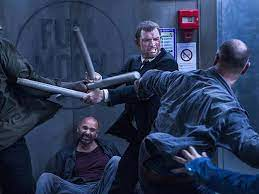 violent (adj):
hung dữ; bạo lực, mãnh liệt
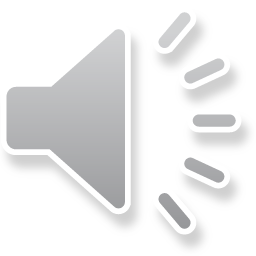 /'vaiələnt/
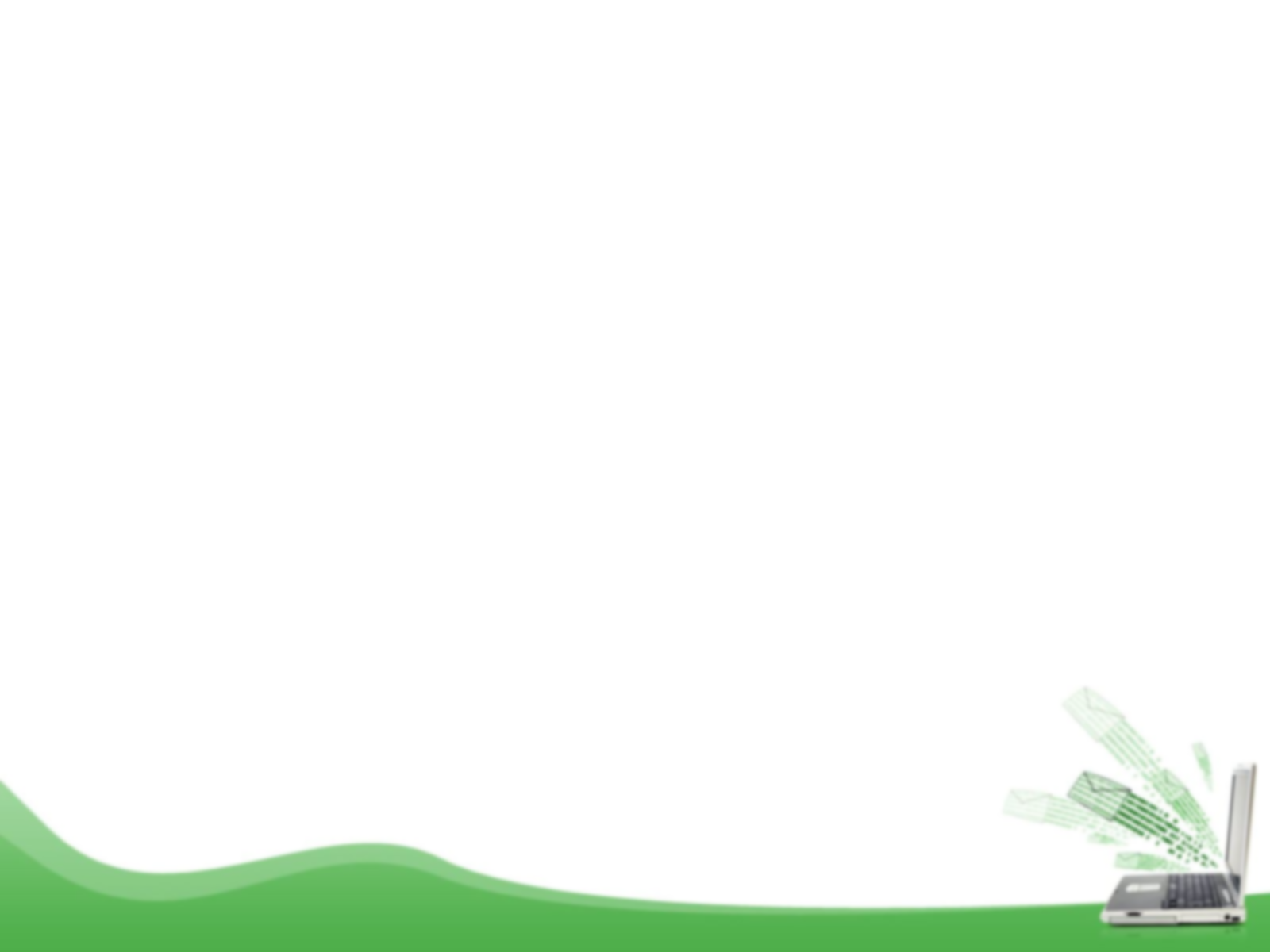 * VOCABULARY
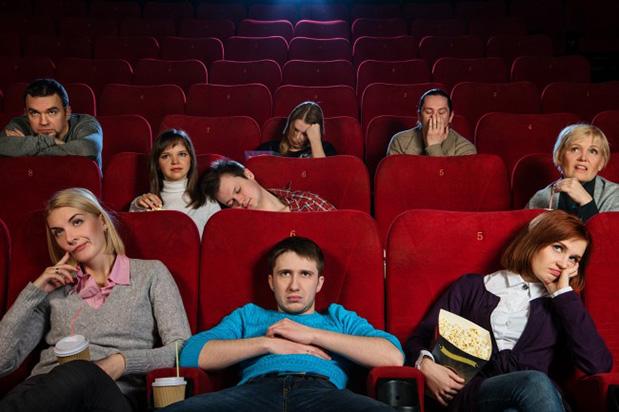 dull (adj):
buồn tẻ, chán, đơn điệu
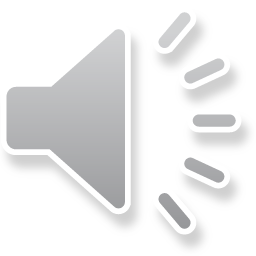 /dʌl/
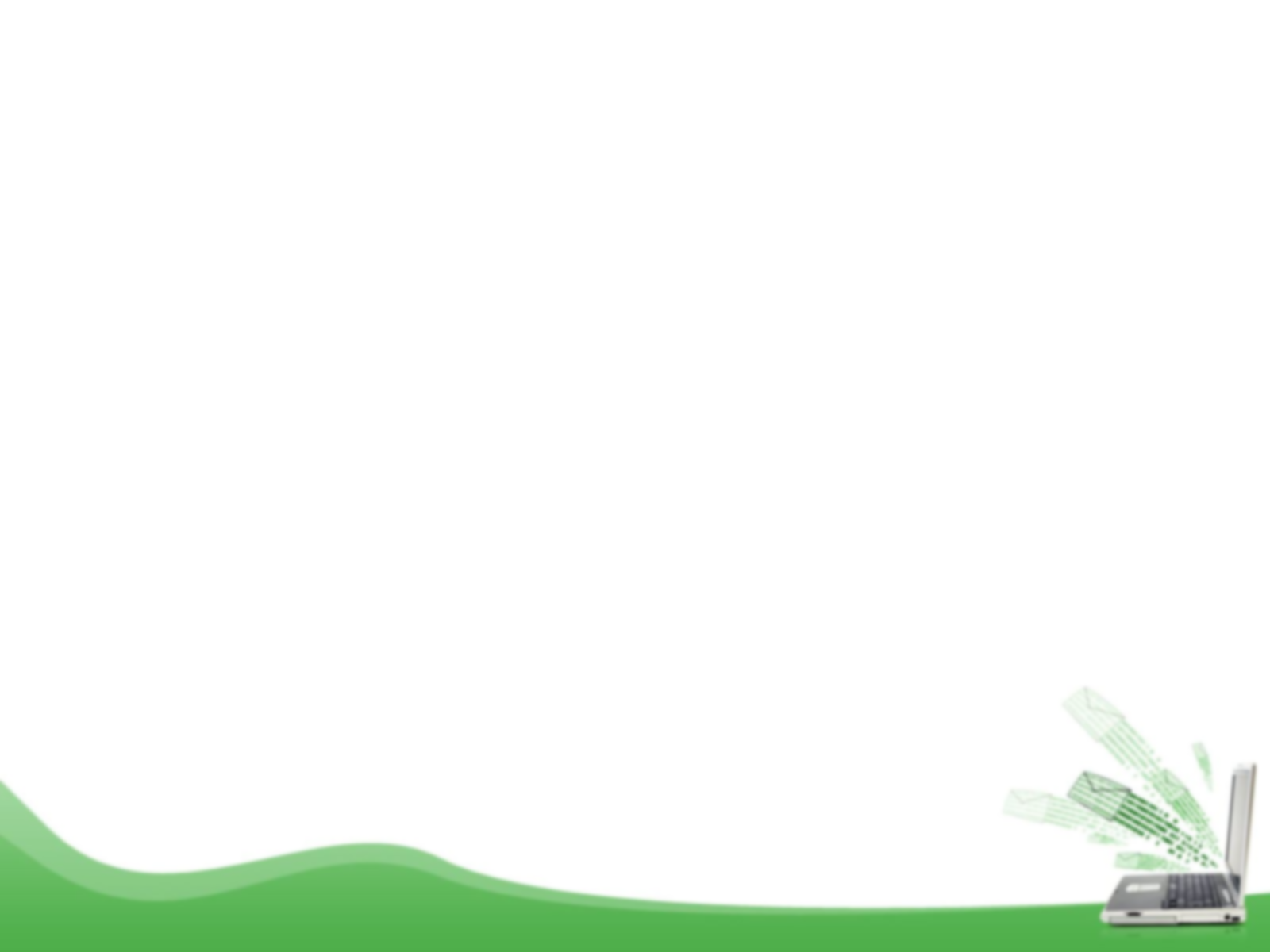 * VOCABULARY
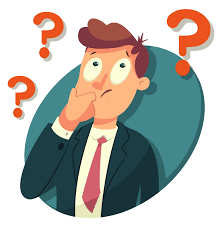 confusing (adj):
khó hiểu, gây bối rối
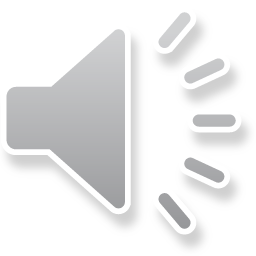 /kən'fju:ziŋ/
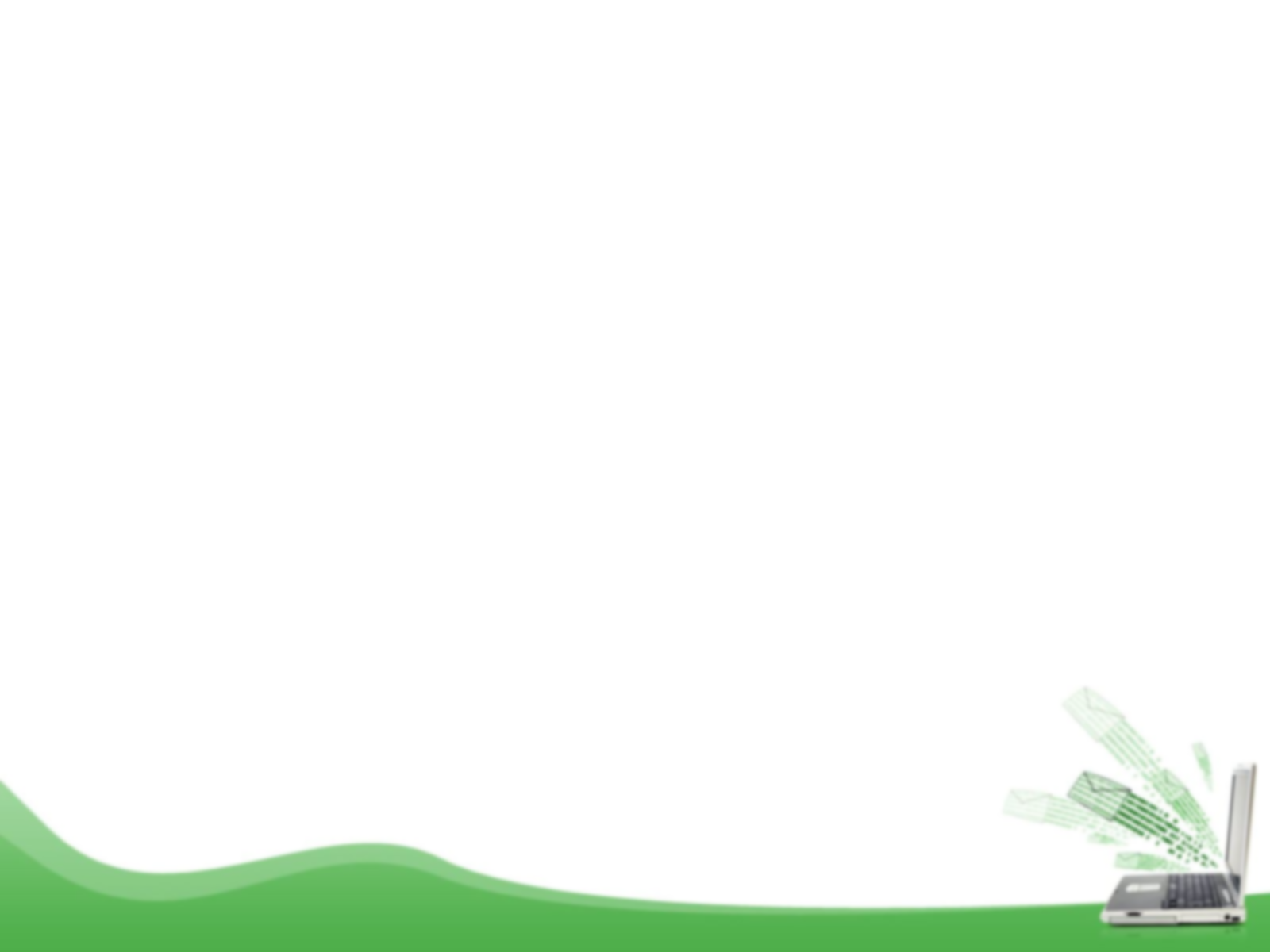 * VOCABULARY
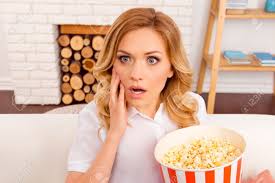 shocking (adj):
gây choáng váng, làm sửng sốt
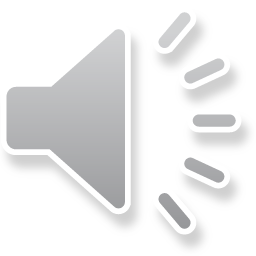 /'∫ɒkiŋ/
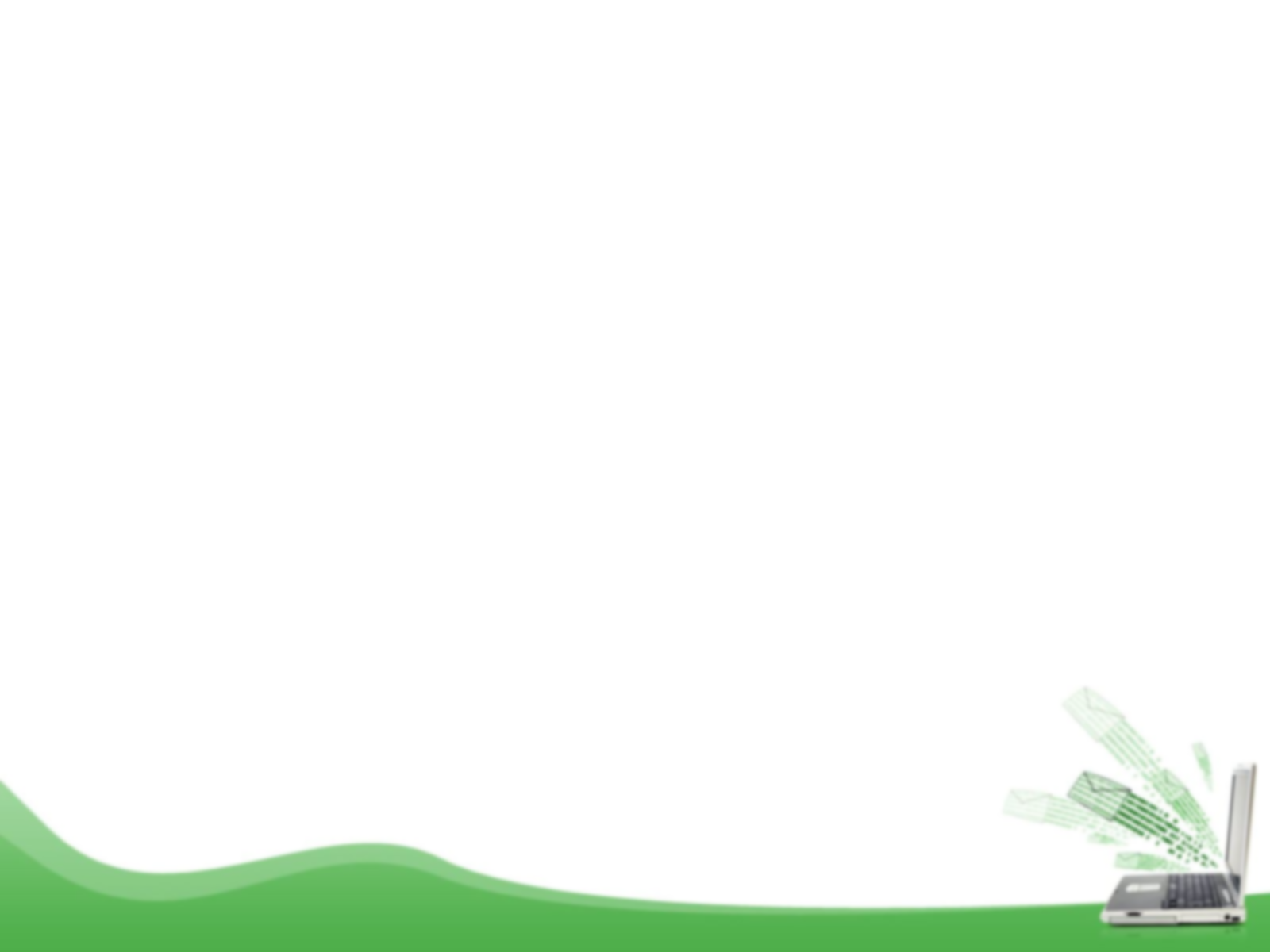 * VOCABULARY
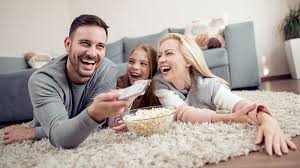 enjoyable (adj):
thú vị, thích thú
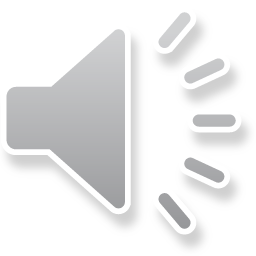 /in'dʒɔiəbl/
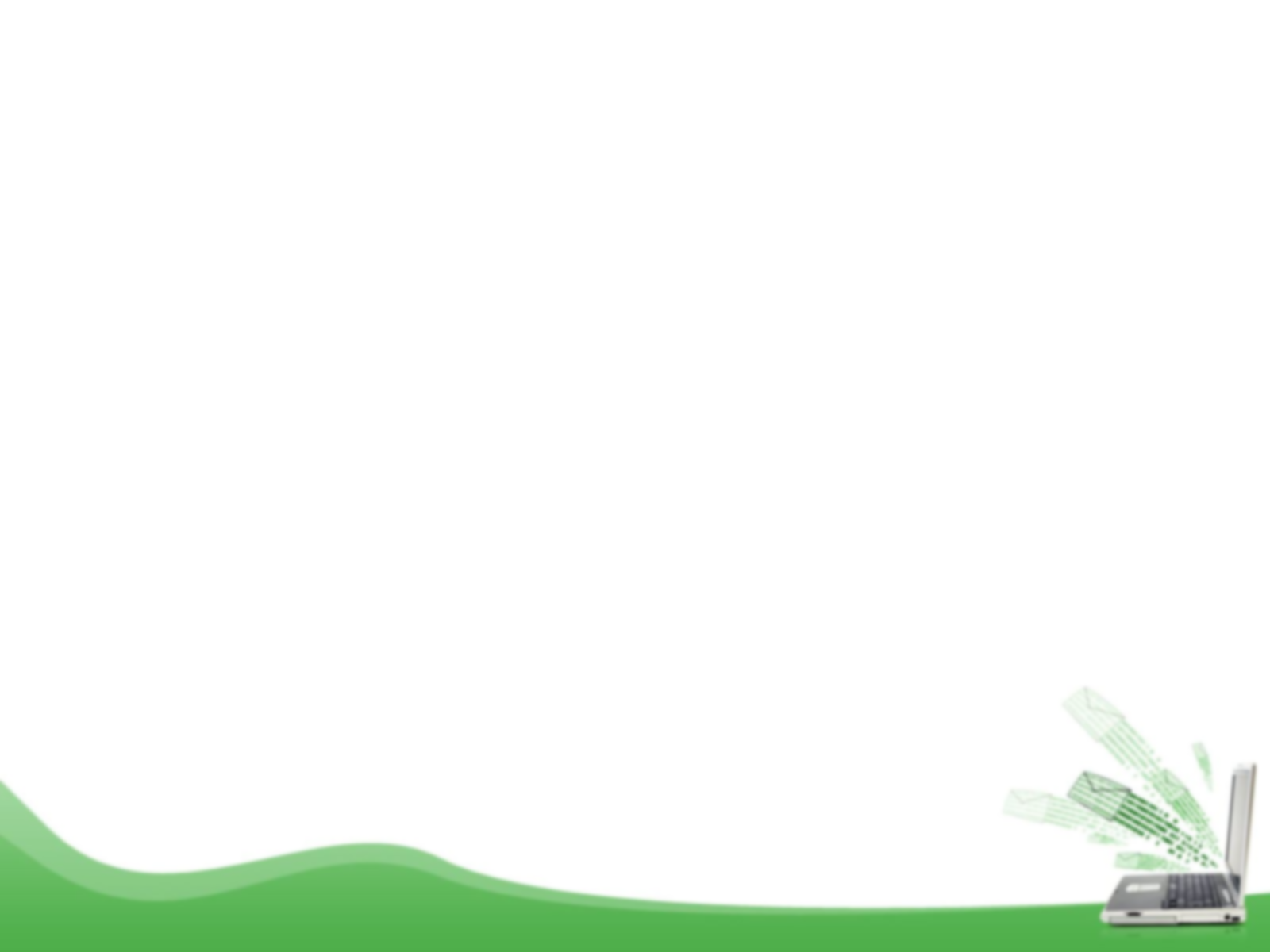 * VOCABULARY
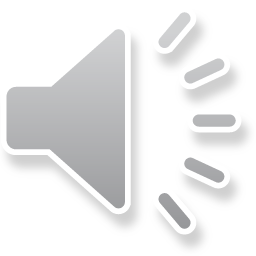 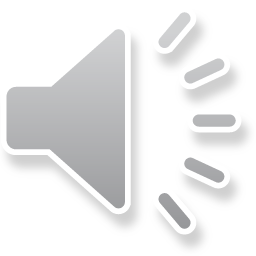 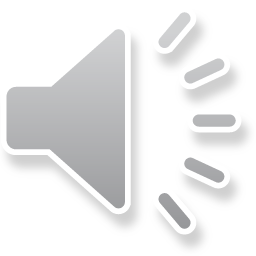 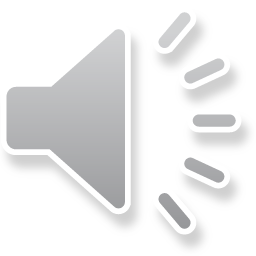 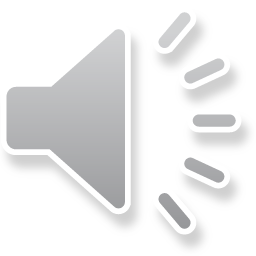 * Checking vocab
What and Where
dull
shocking
confusing
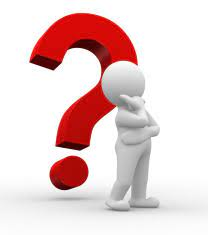 enjoyable
violent
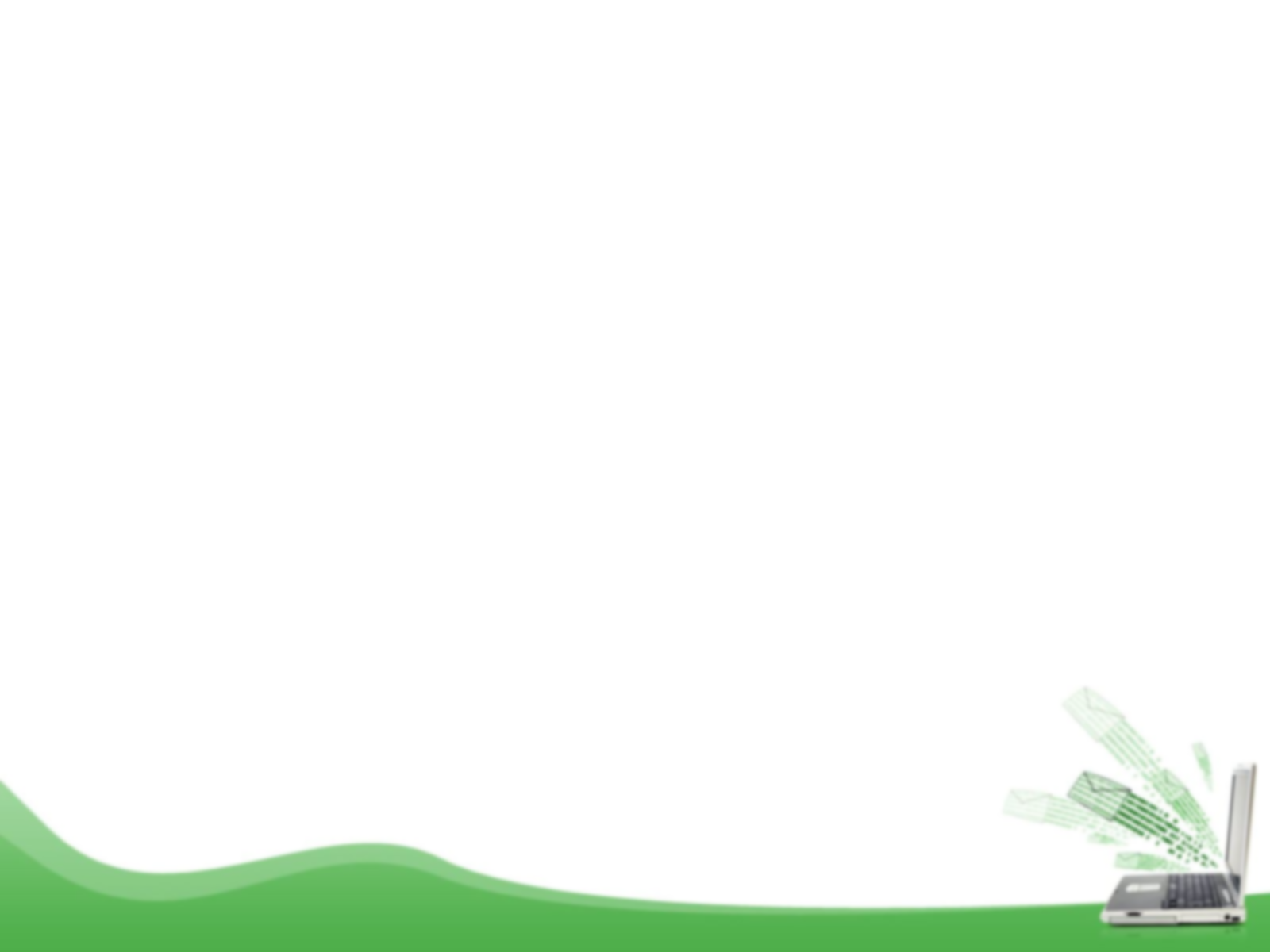 1
Match the following adjectives with their meanings.
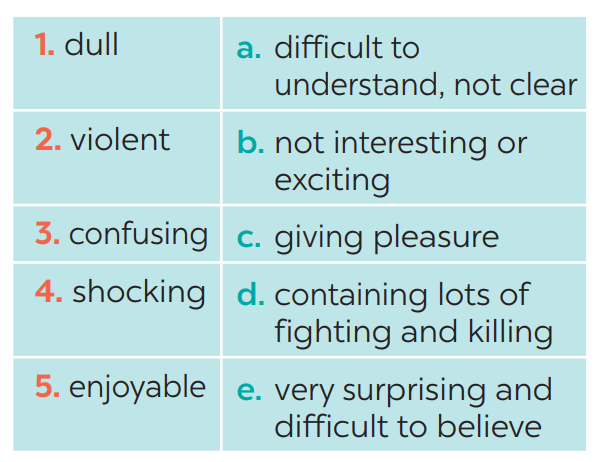 1. b
2. d
3. a
4. e
5. c
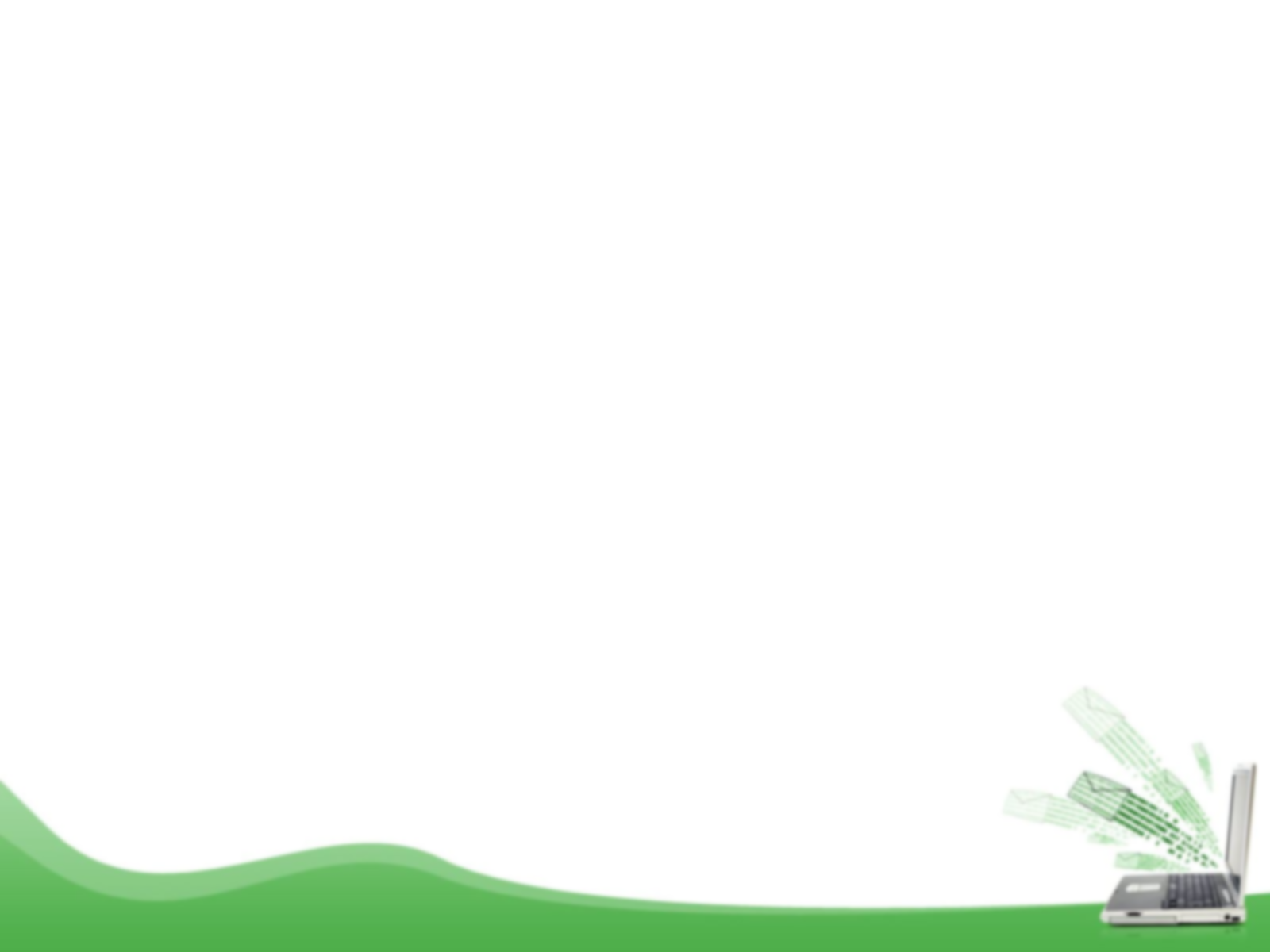 2
1
Complete the following sentences, using the adjectives in
1. I found the film A Polluted Planet hard to believe. It’s a very _________ documentary.2. The film was so _________ that we almost fell asleep.3. I think you will enjoy Our Holiday. It’s quite _________ .4. There were too many fights in the film. It was too _________ .5. I didn’t really understand the film. It was very _________ .
LUCKY NUMBERS
3
2
1
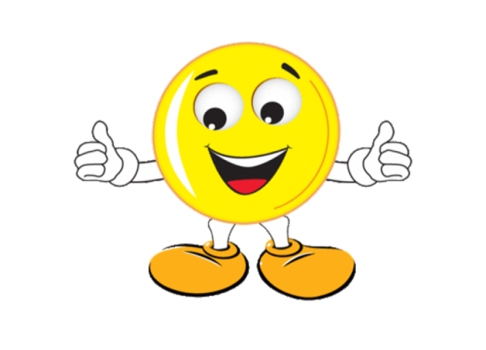 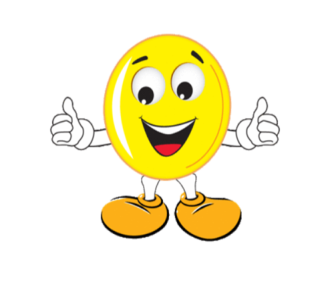 6
5
4
A
2
4
6
8
10
12
14
2
B
4
6
8
10
12
14
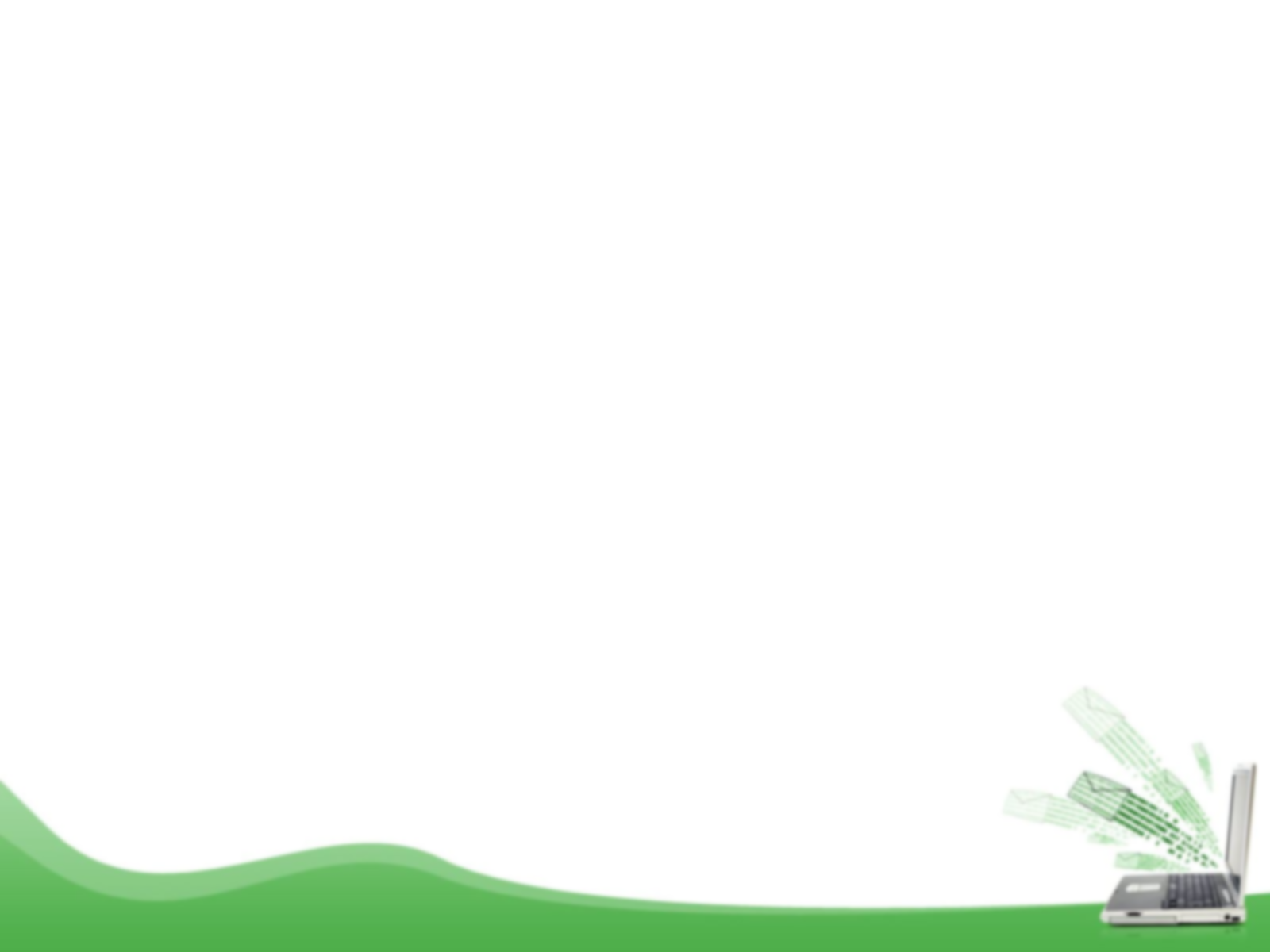 2
1
Complete the following sentences, using the adjectives in
1. I found the film A Polluted Planet hard to believe.   It’s a very _________ documentary.
shocking
2
1
Complete the following sentences, using the adjectives in
2. The film was so _________ that we almost fell asleep.
dull
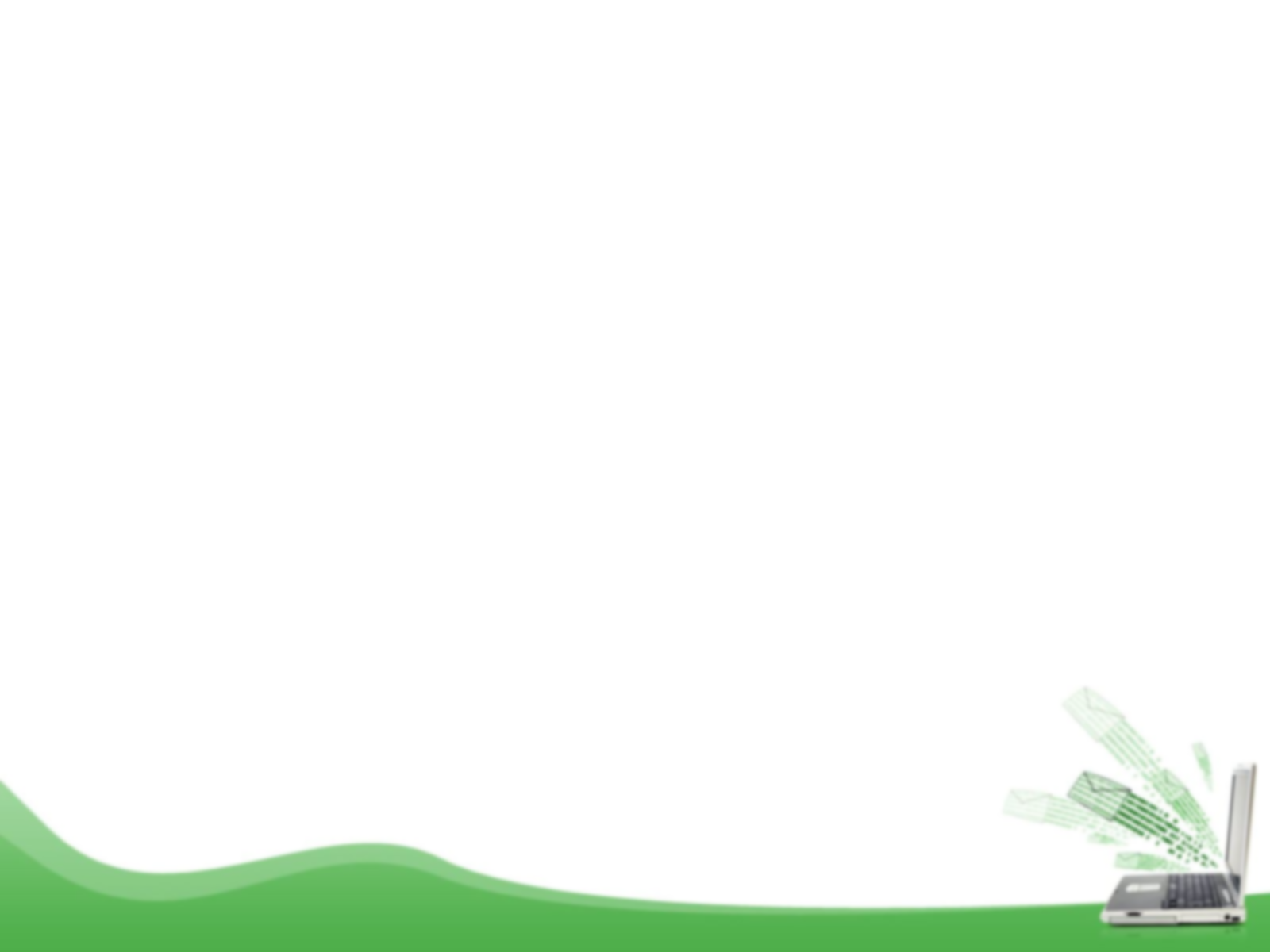 2
1
Complete the following sentences, using the adjectives in
3. I think you will enjoy Our Holiday. It’s quite _________ .
enjoyable
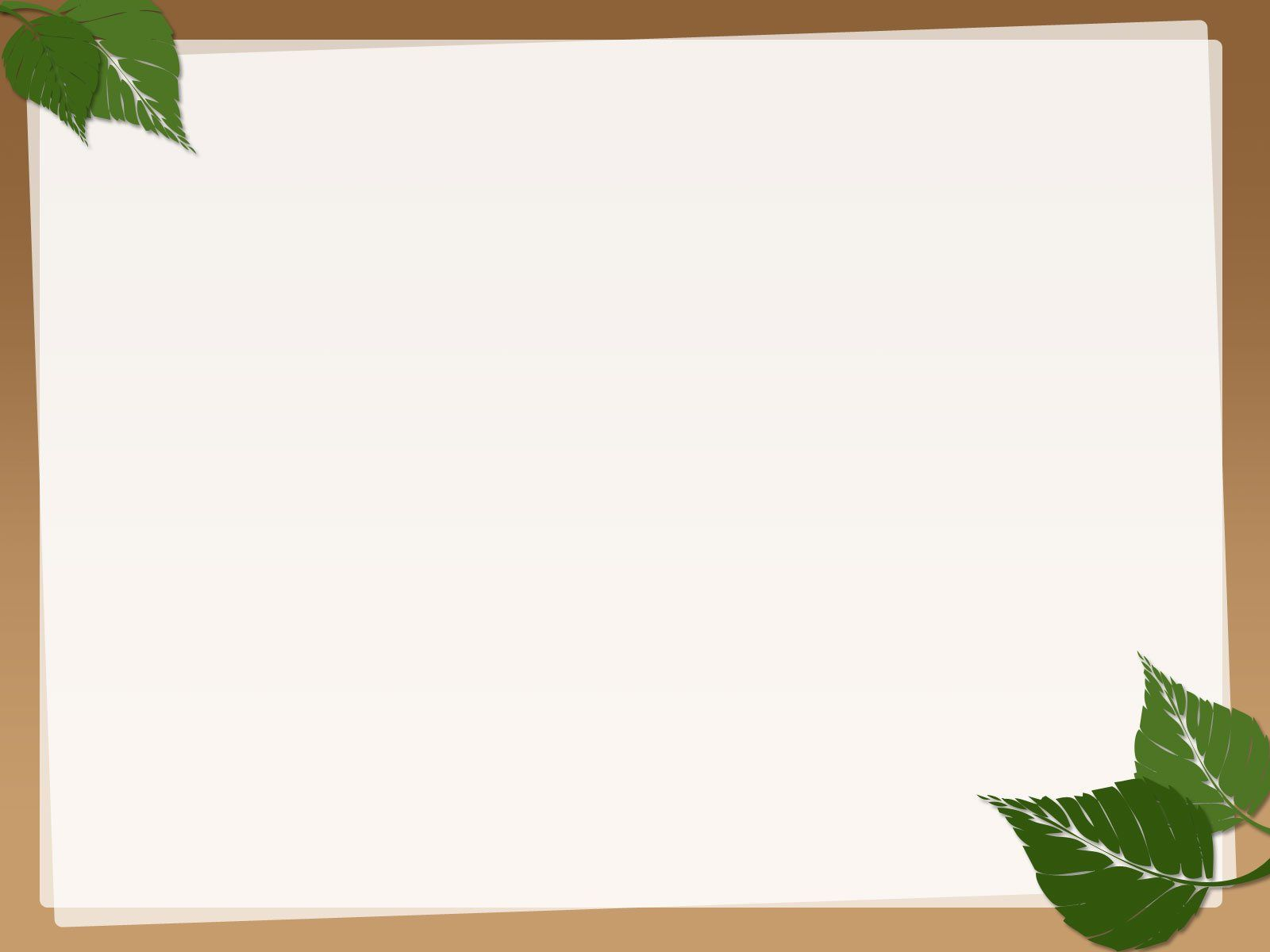 LUCKY NUMBER!
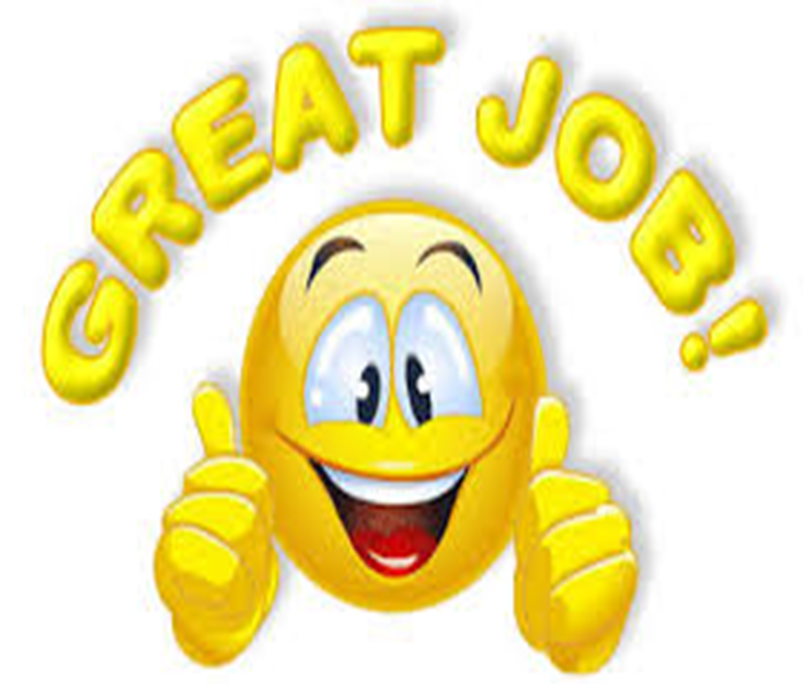 you get 2 plus points
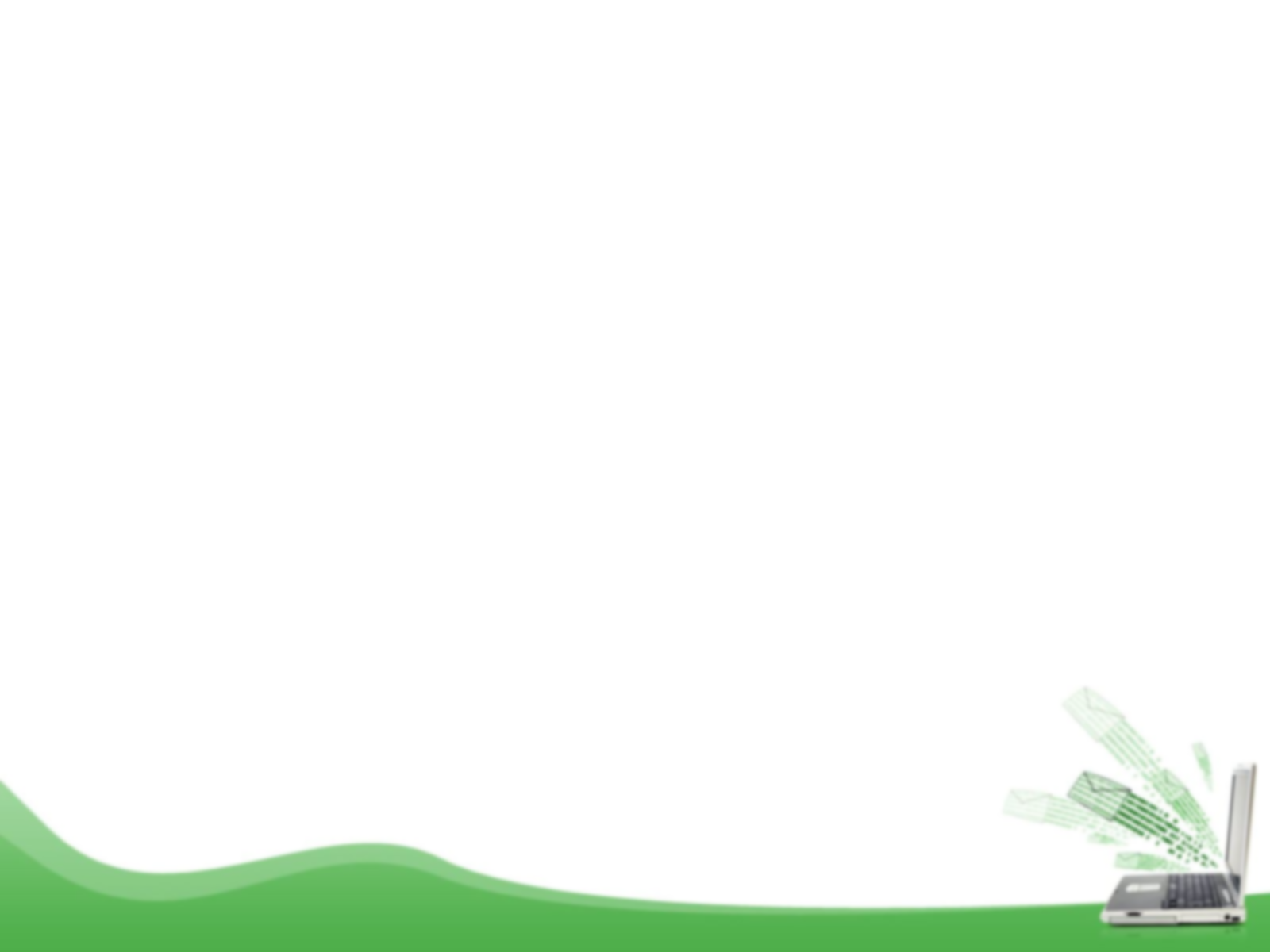 2
1
Complete the following sentences, using the adjectives in
4. There were too many fights in the film. It was too _________ .
violent
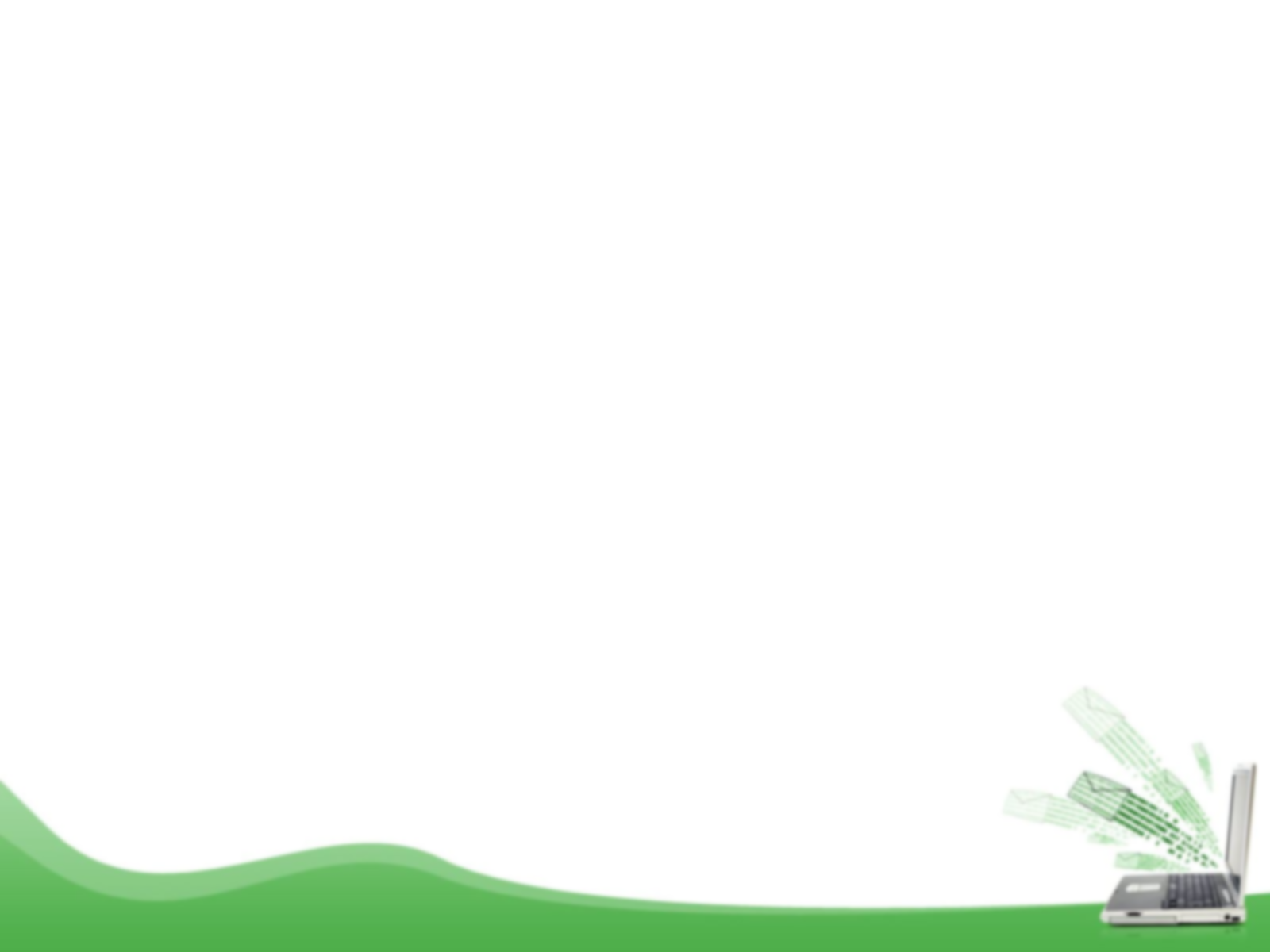 2
1
Complete the following sentences, using the adjectives in
5. I didn’t really understand the film. It was very _________ .
confusing
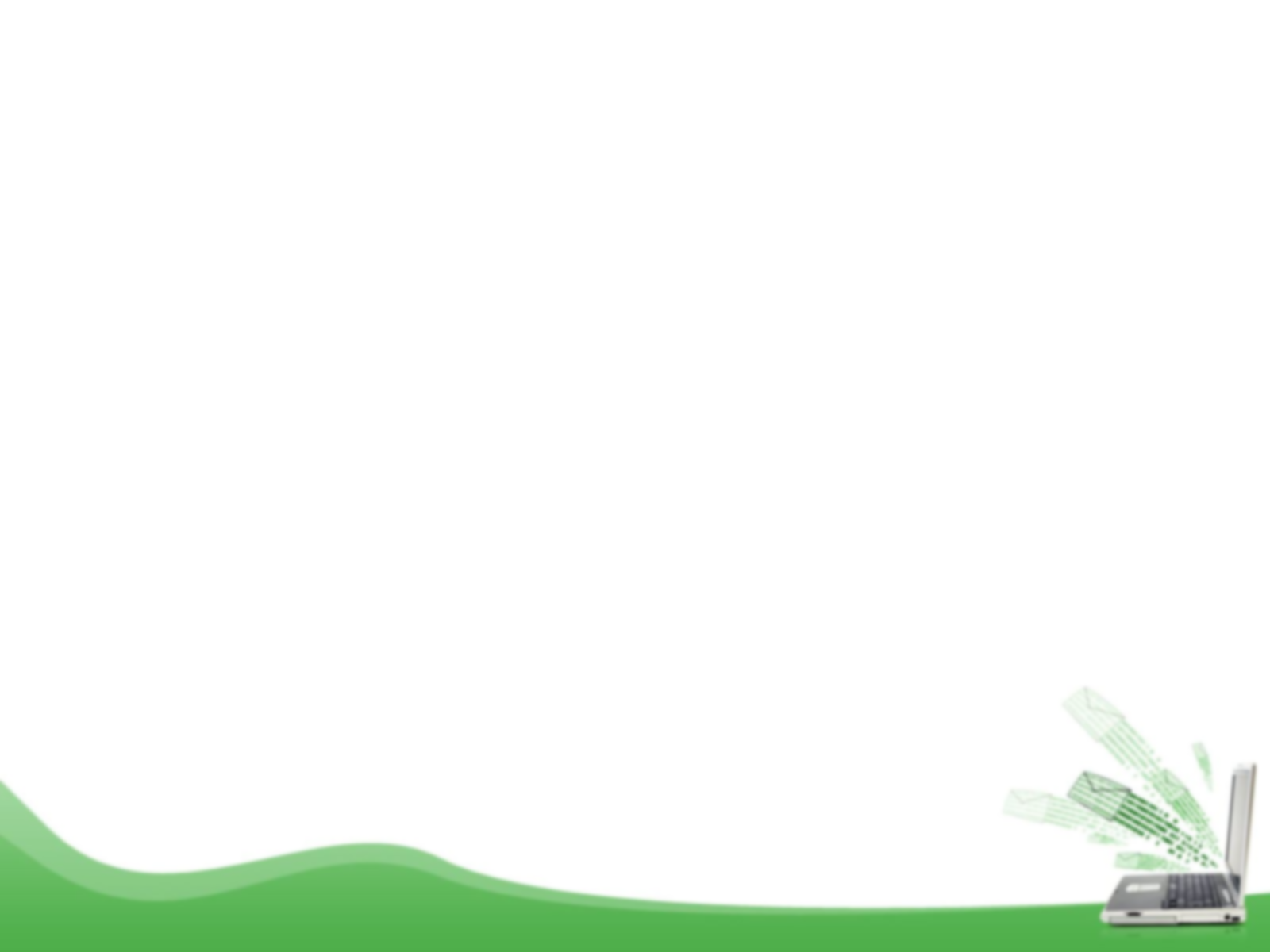 2
1
Complete the following sentences, using the adjectives in
1. I found the film A Polluted Planet hard to believe. It’s a very _________ documentary.2. The film was so _________ that we almost fell asleep.3. I think you will enjoy Our Holiday. It’s quite _________ .4. There were too many fights in the film. It was too _________ .5. I didn’t really understand the film. It was very _________ .
shocking
dull
enjoyable
violent
confusing
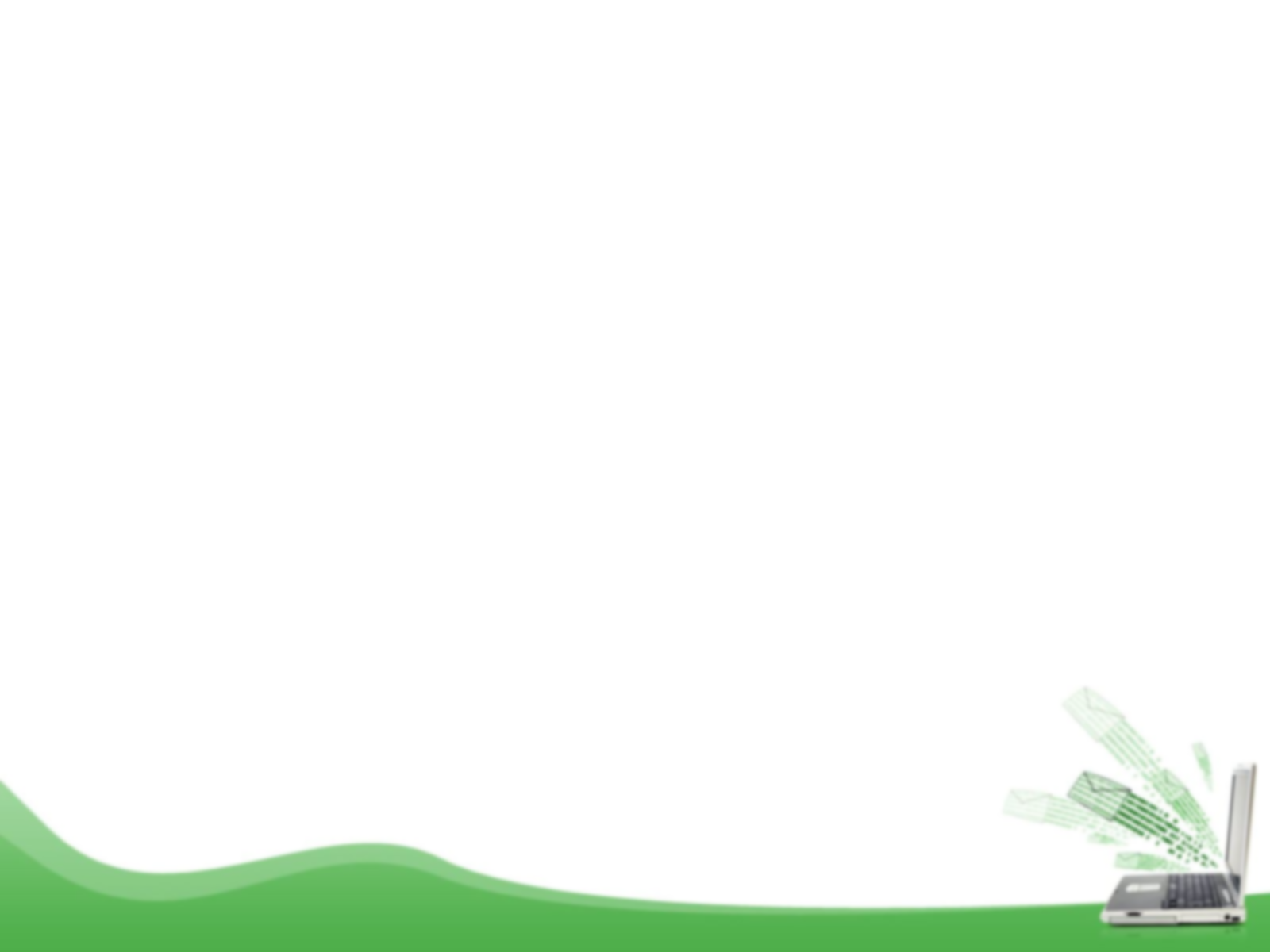 Work in pairs. Ask and answer questions about a film you saw recently.
3
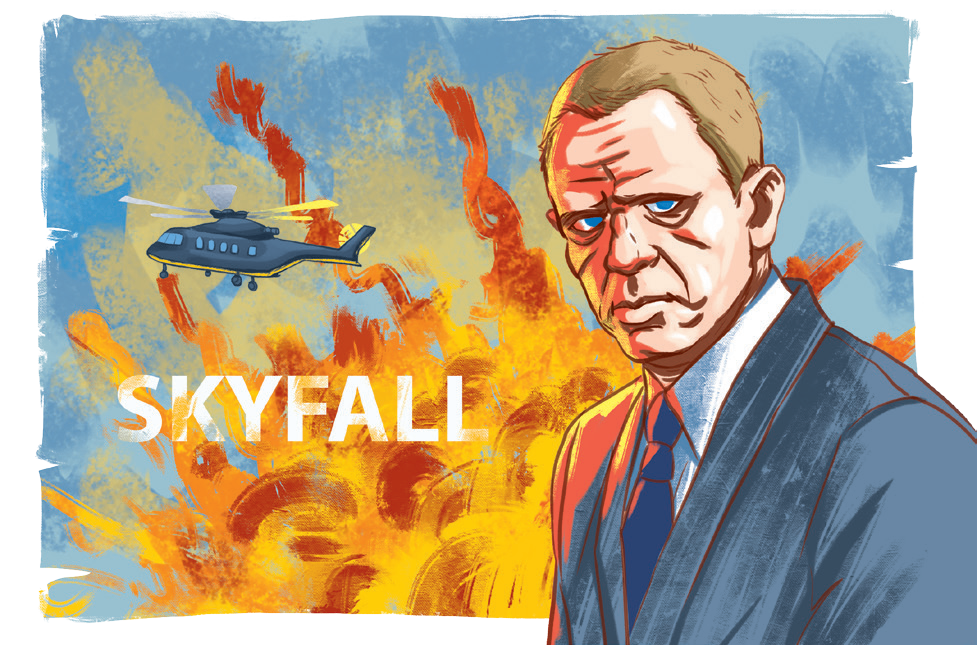 Example:A: What film did you see recently?B: Skyfall.A: What do you think of it?B: It’s too violent.
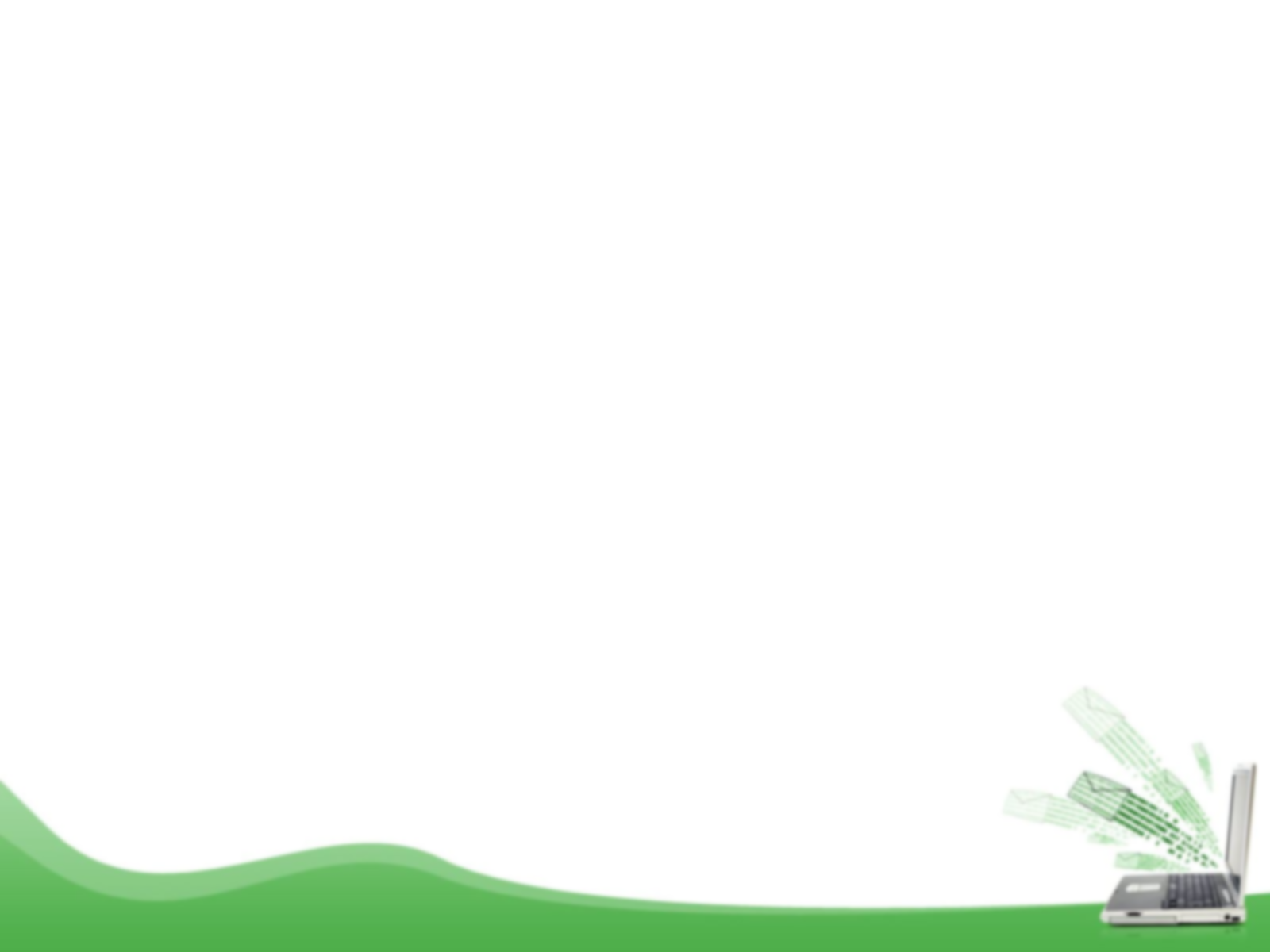 Work in pairs. Ask and answer questions about a film you saw recently.
3
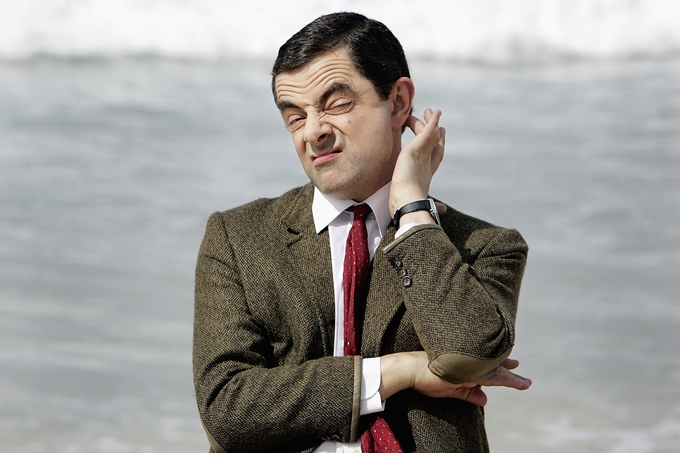 A: What film did you see recently?
B: 
A: What do you think of it?
B:
Mr. Bean.
It's too funny.
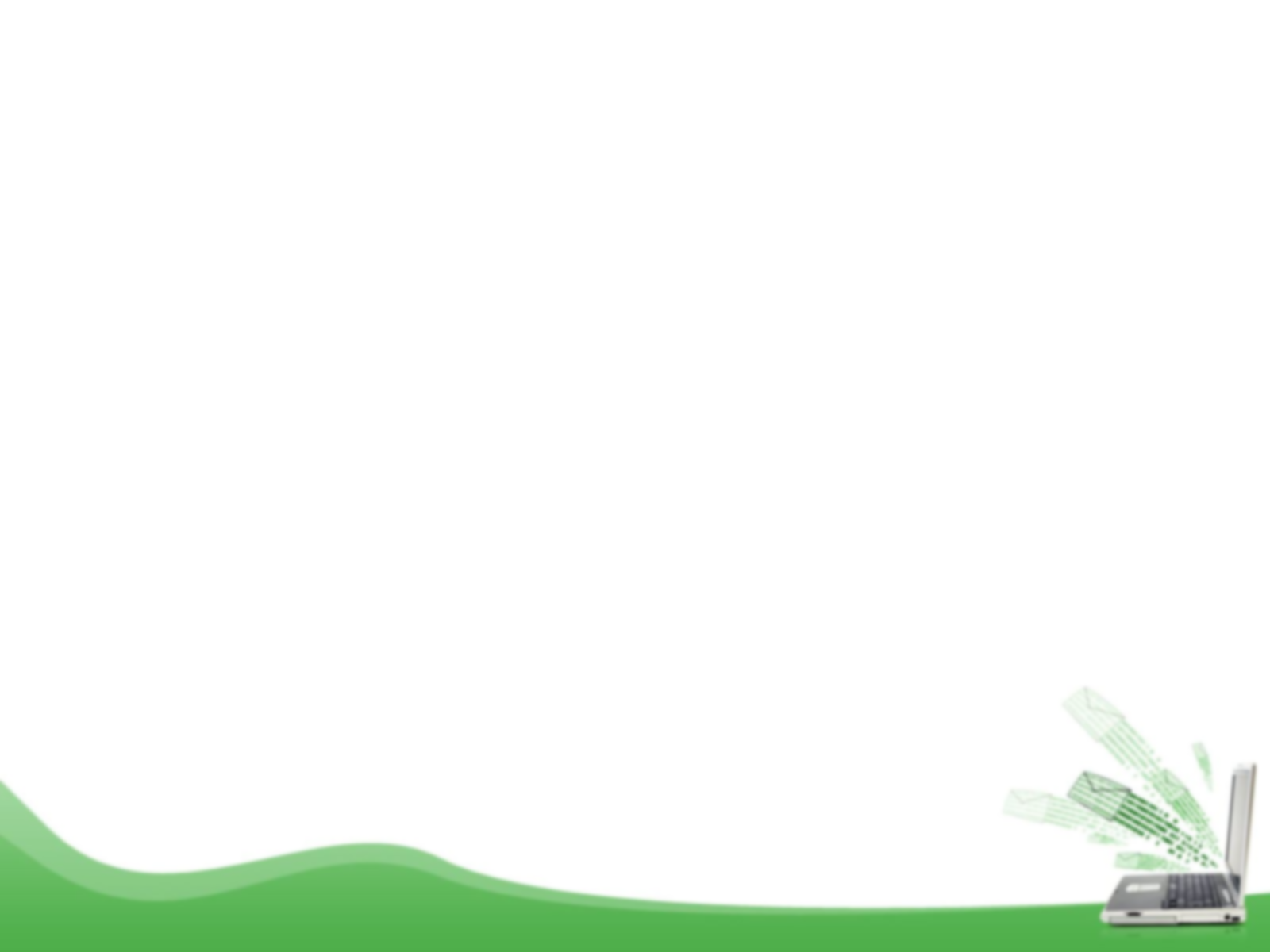 /ɪə/ and /eə/
* PRONUNCIATION
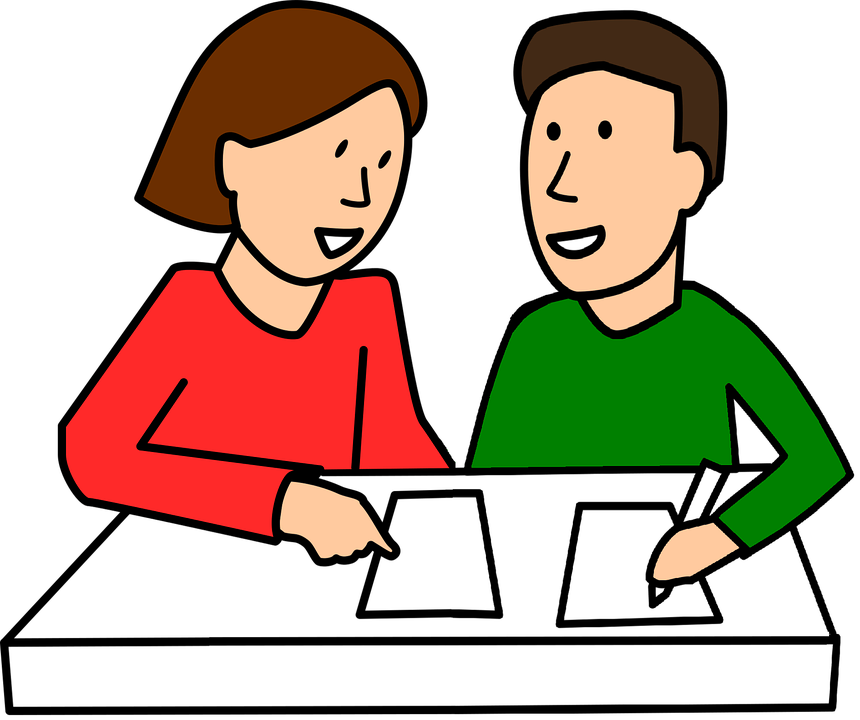 How to pronounce  /ɪə/
How to pronounce /eə/
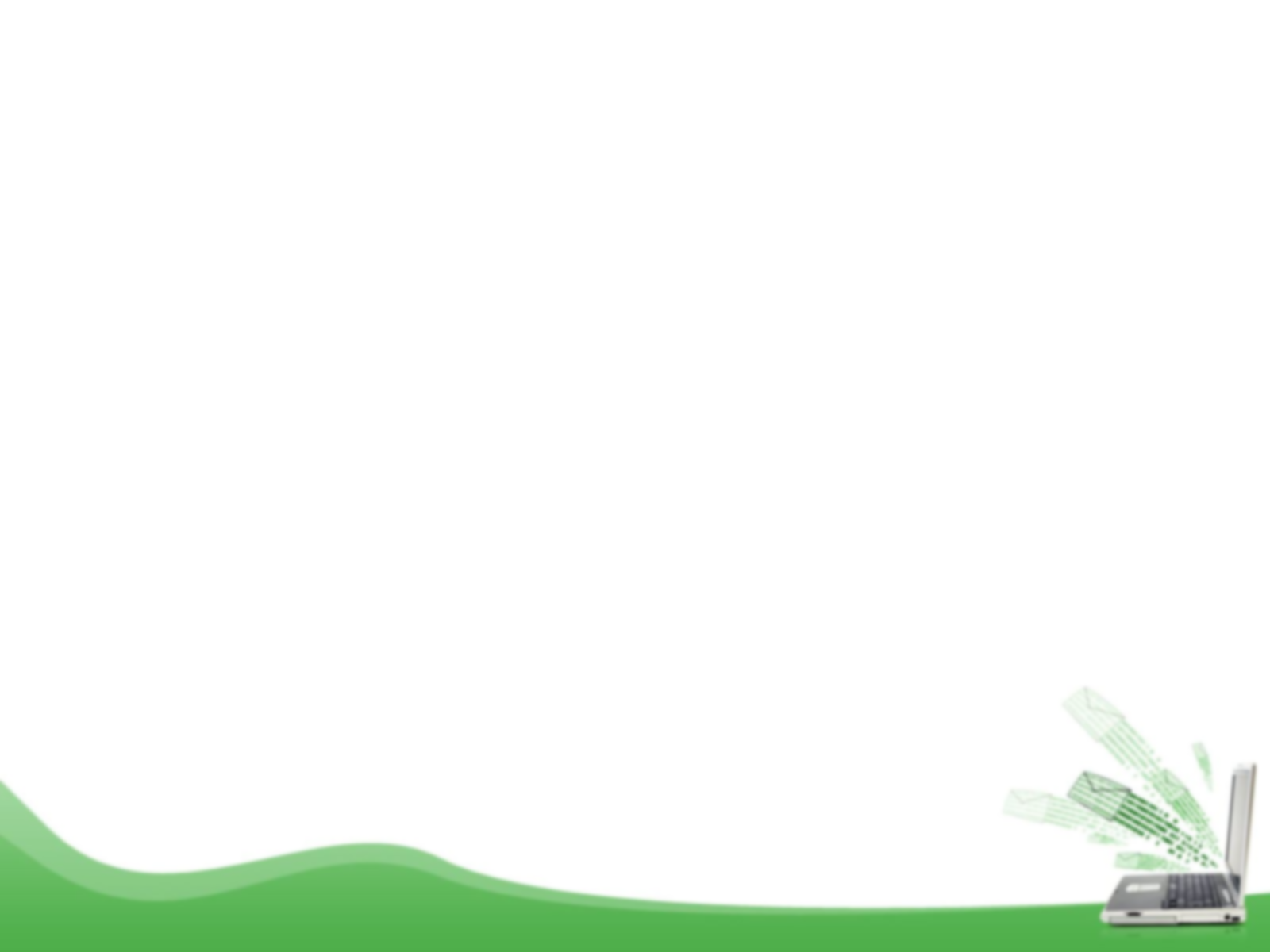 4
Listen and repeat the words. Pay attention to the sounds /ɪə/ and /eə/.
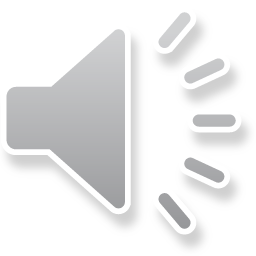 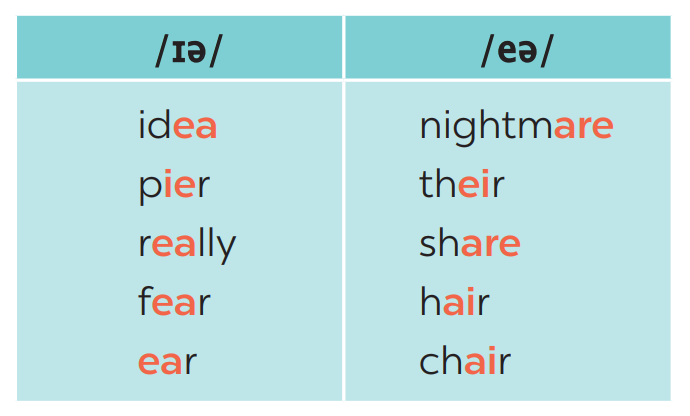 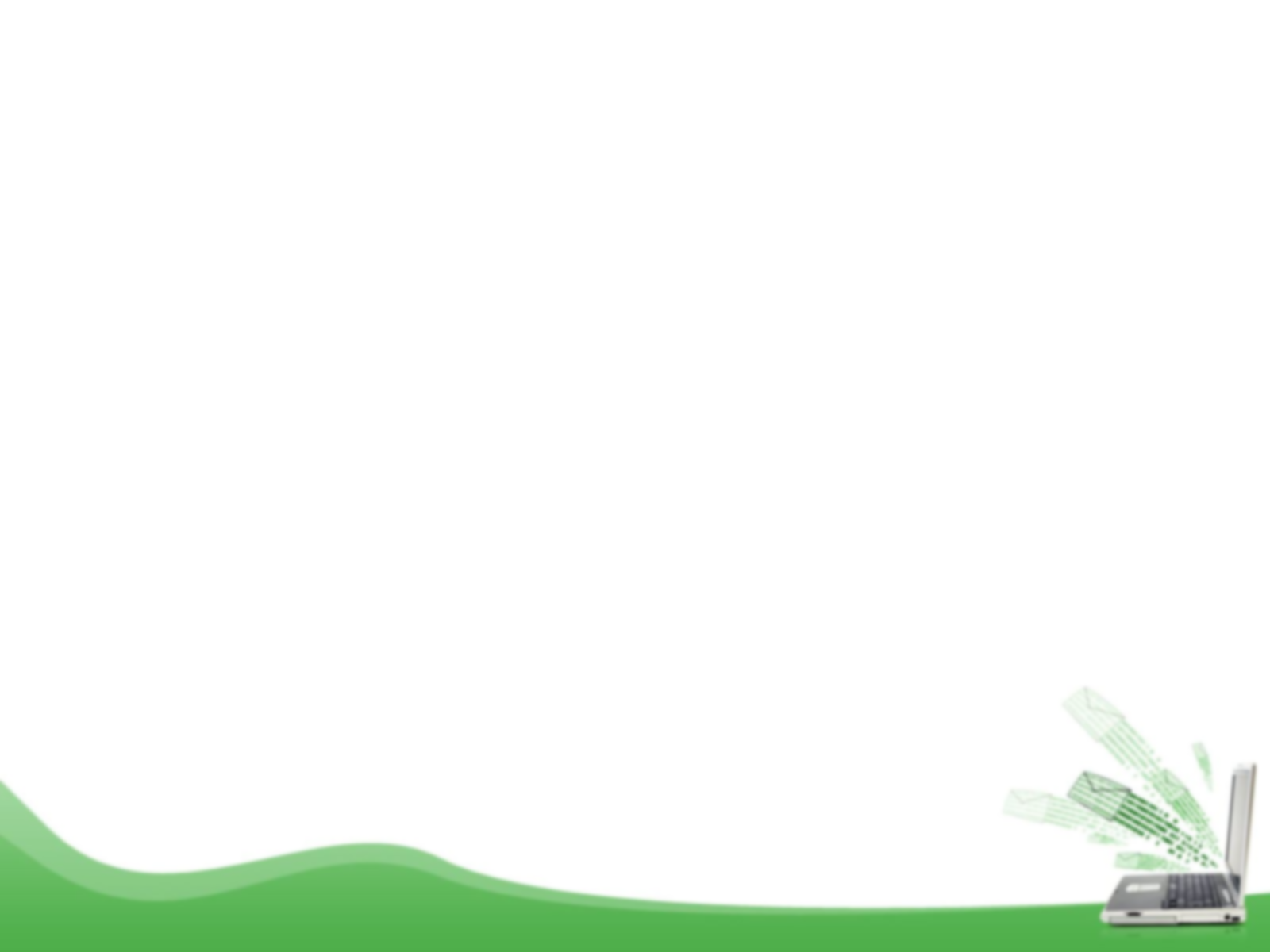 4
Listen and repeat the words. Pay attention to the sounds /ɪə/ and /eə/.
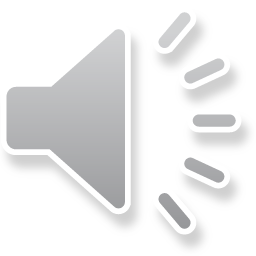 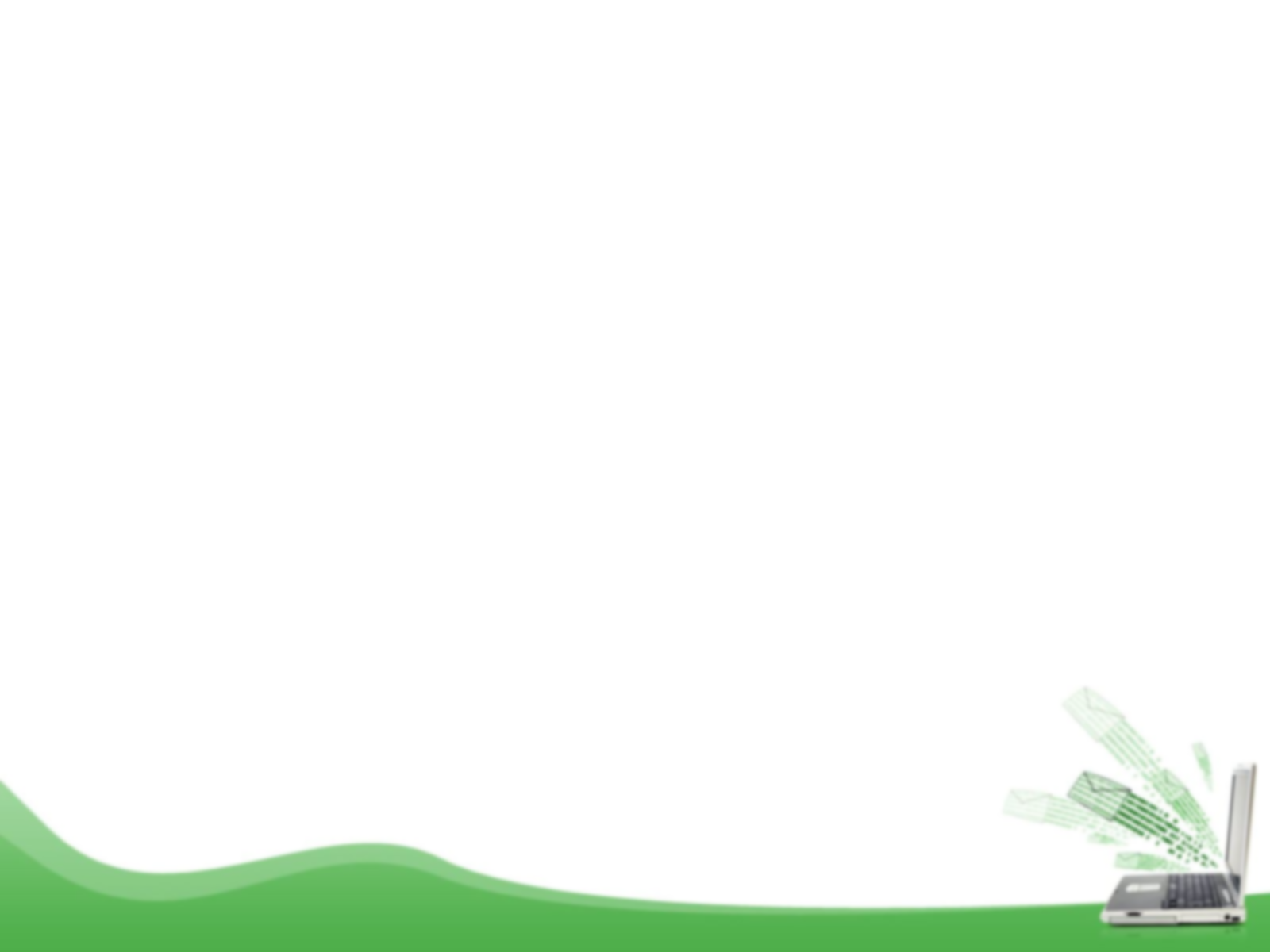 5
Listen and repeat, paying attention to the underlined words.
Game: Broken telephone
/ɪə/ and /eə/
1. Is there a cinema near here?2. There’s a chair under the stairs.3. Put your earphones near here.4. I don’t care about your idea.5. Our airplane is up there, in the air.
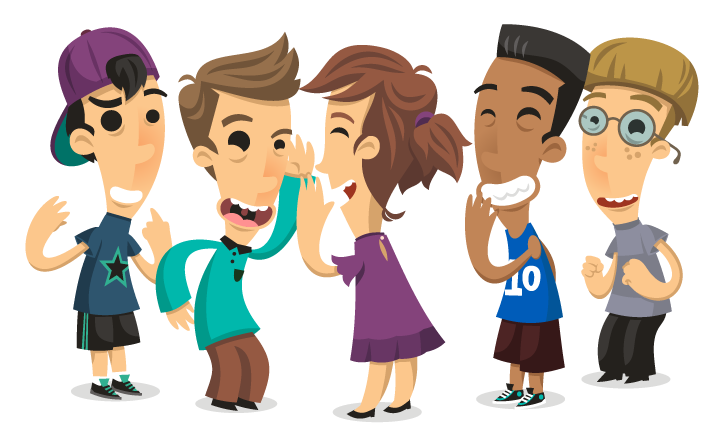 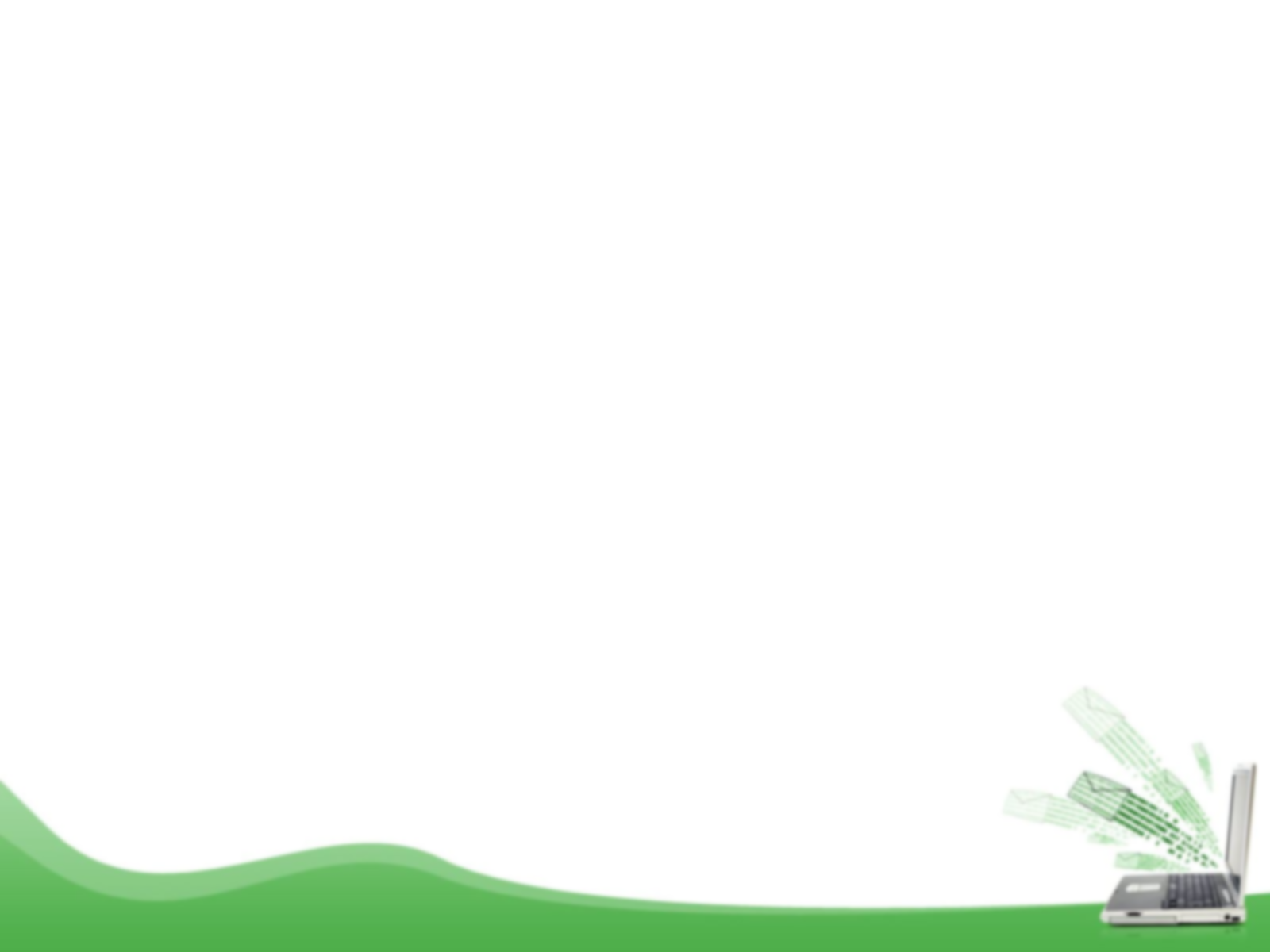 * CONSOLIDATION
Adjectives to describe films
Vocabulary
/ɪə/ and /eə/
Pronunciation
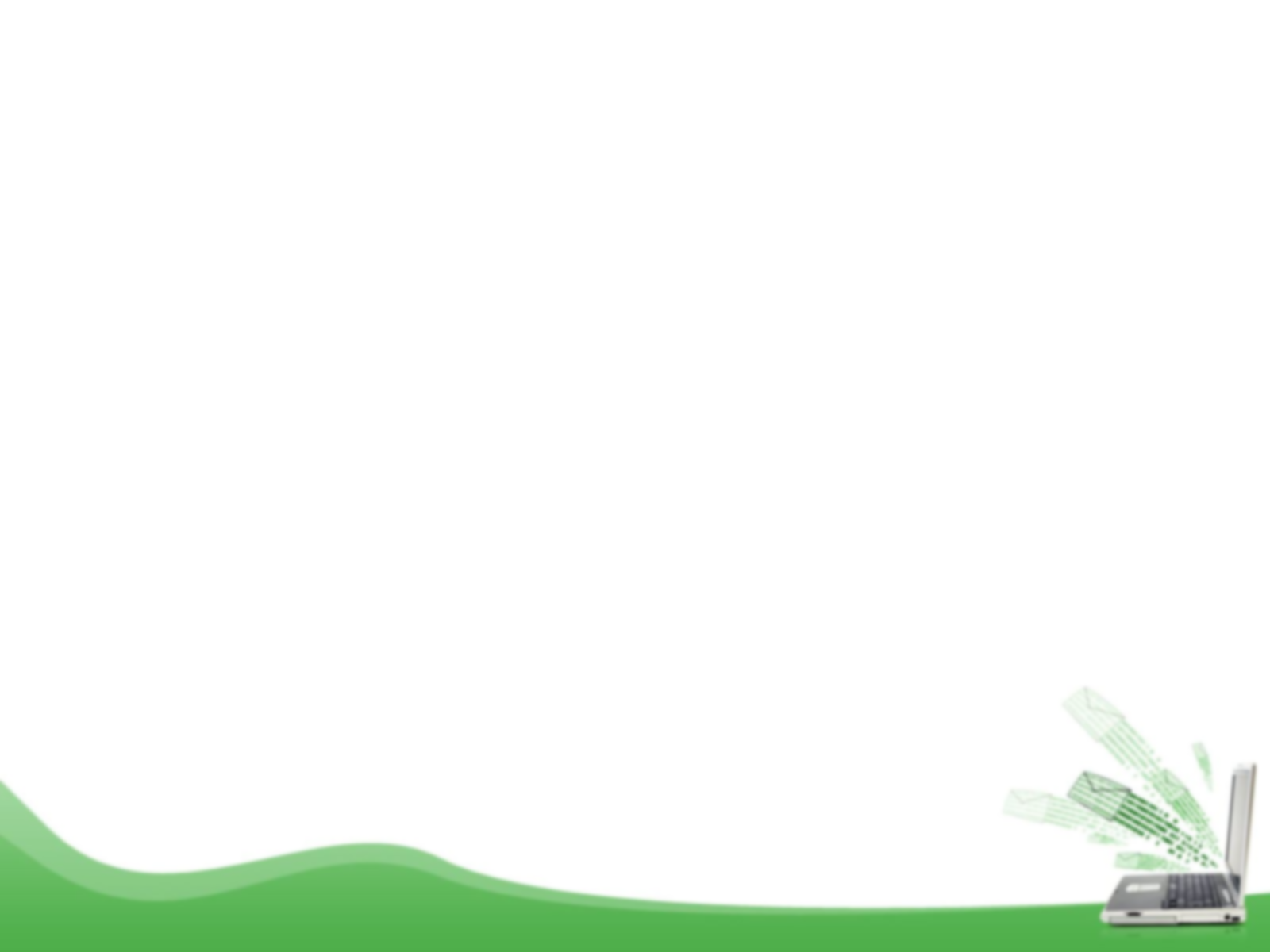 2
HOMEWORK
Write some sentences to describe your favourite types of films. You can use the adjectives that you have learnt in this lesson.
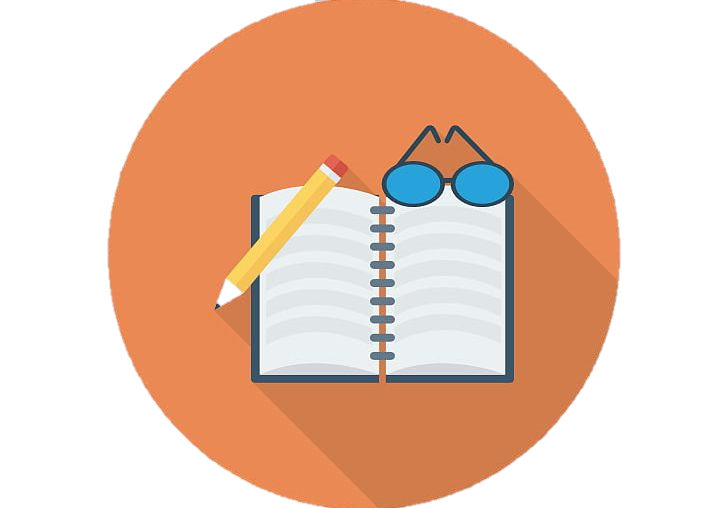 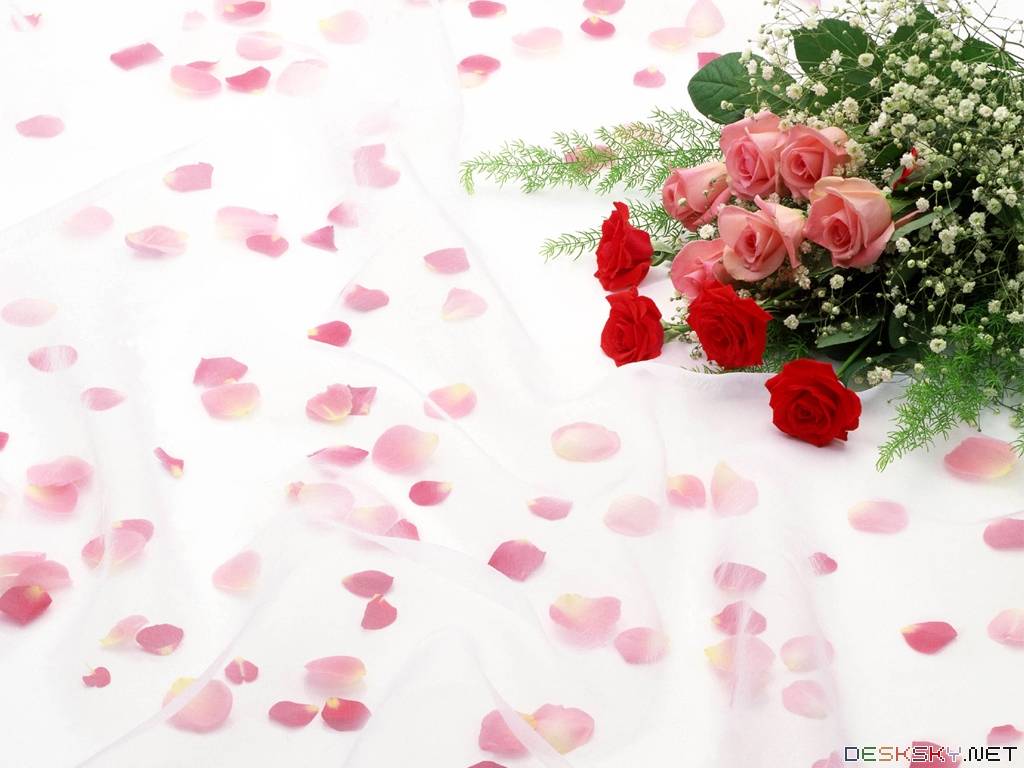 Goodbye.
 See you again
/ɪə/ and /eə/
* PRONUNCIATION
- Listen and repeat the following words. Pay attention to the underlined parts.
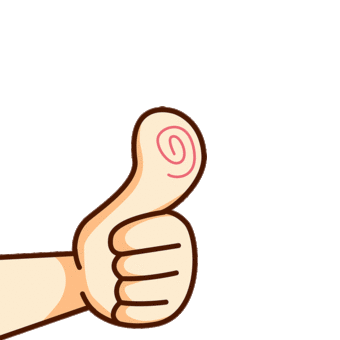 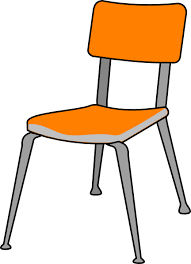 here
chair
- Can you recognize the sounds in the underlined parts?
chair
here
/ɪə/
/eə/